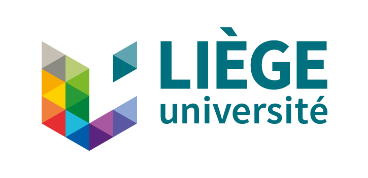 A Cartesian discontinuous Galerkin solver
with immersed boundaries
Nayan Levaux, A. Bilocq, P. Schrooyen, V. Terrapon, K. Hillewaert
ECCOMAS Congress 2022, nayan.levaux@uliege.be
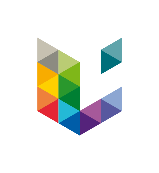 Motivation
Additive manufacturing
Topology optimization
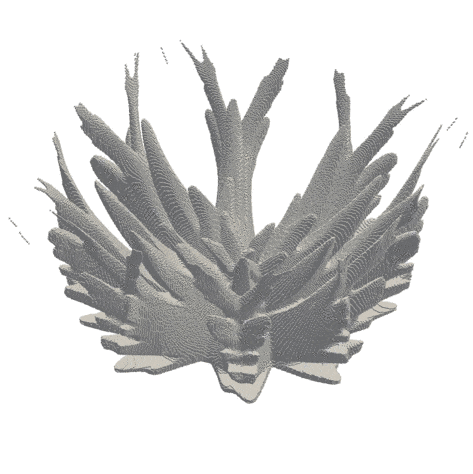 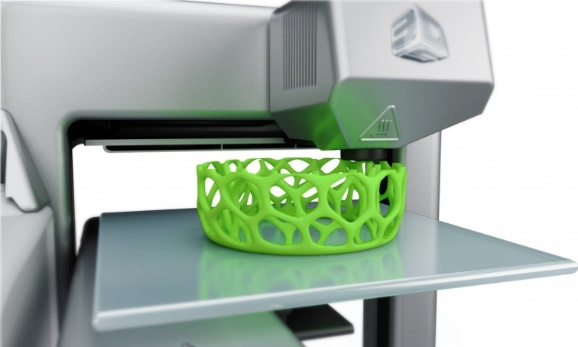 Complex / evolving
geometry
[Alexandersen, 2016]
Conjugate heat transfer
Fluid-solid interactions
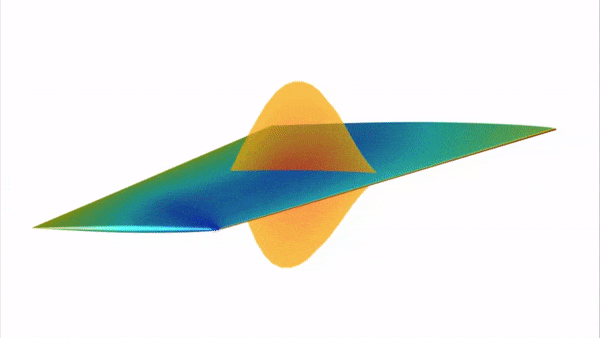 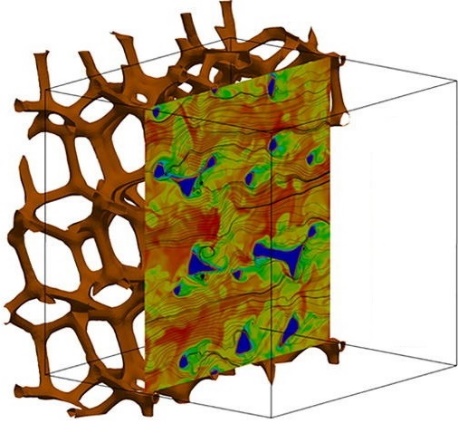 Multiphysics
[Thomas, 2019]
[Das, 2018]
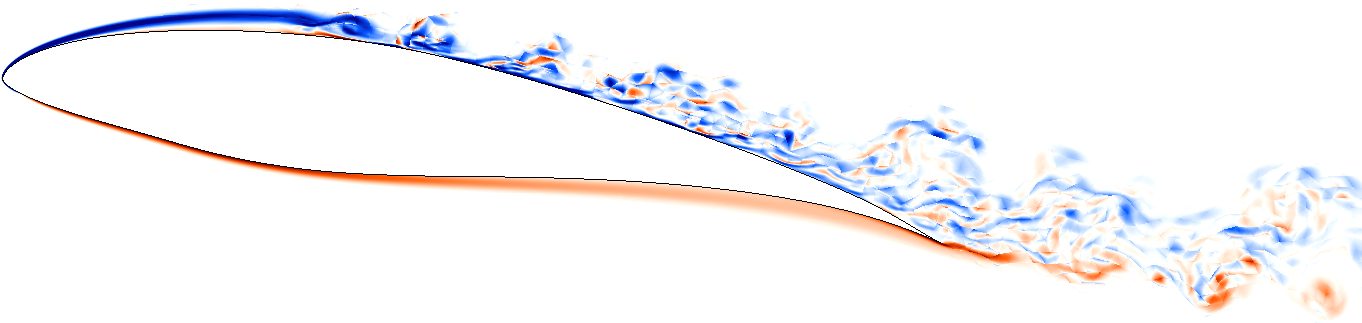 High resolution
[Frère, 2015]
2
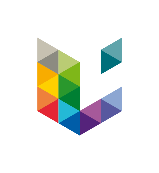 Towards high accuracy immersed
How to tackle lack of accuracy?
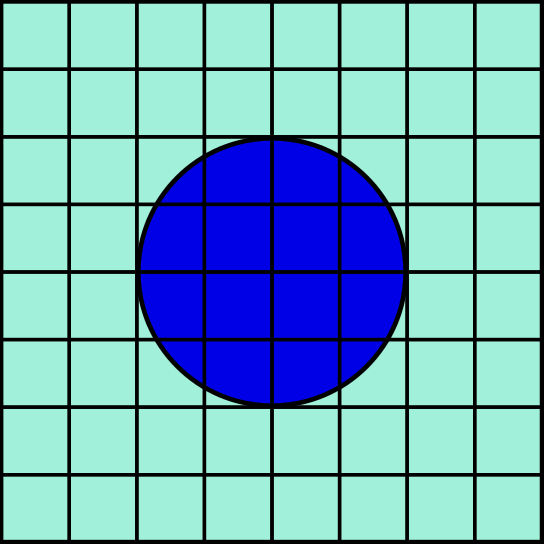 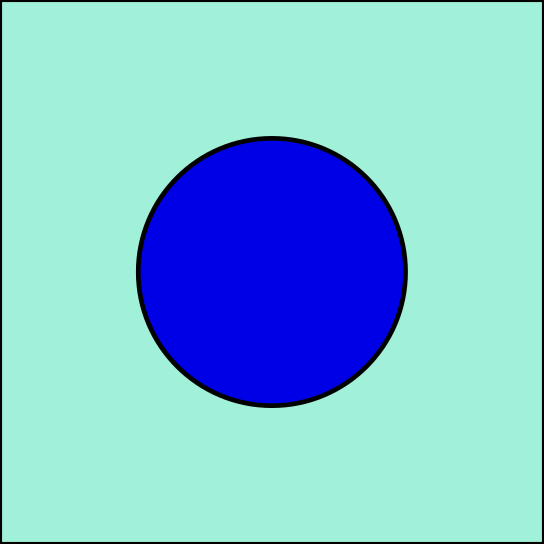 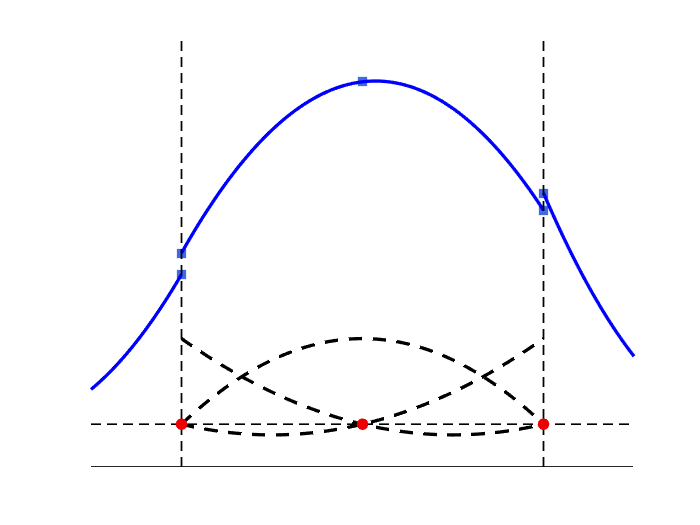 Cut-cell
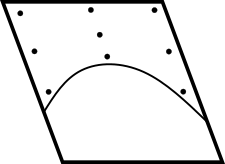 Solid
Solid
Fluid
High-order DG
on cartesian grid
High-order 
cut-cells
Immersed approach
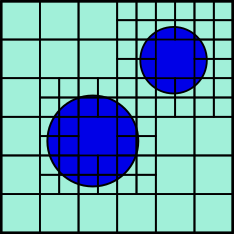 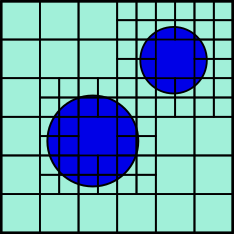 Simple mesh generation 
Numerical errors at interface
Lack of resolution near interfaces
Adaptive mesh refinement
Adaptive mesh refinement
3
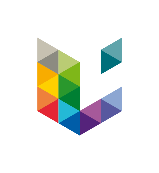 What is discontinuous Galerkin?
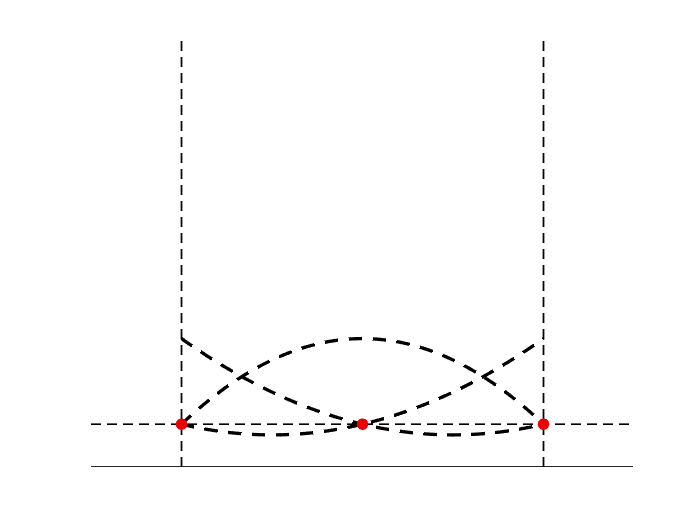 1
0
4
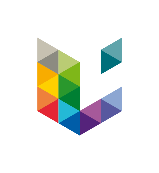 What is discontinuous Galerkin?
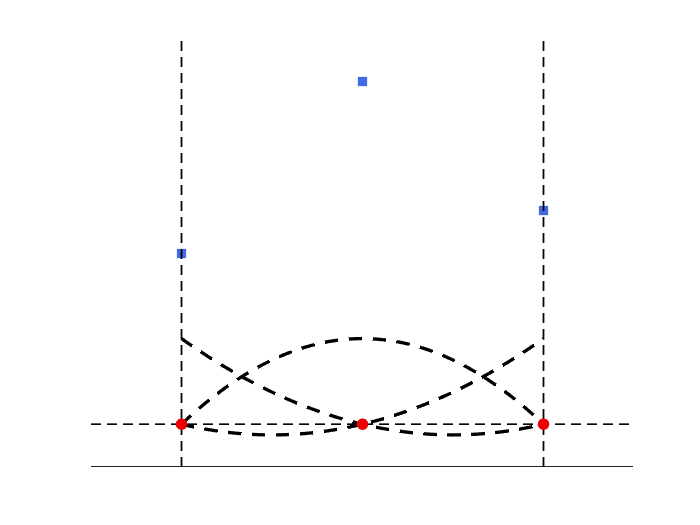 1
0
5
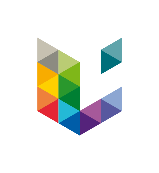 What is discontinuous Galerkin?
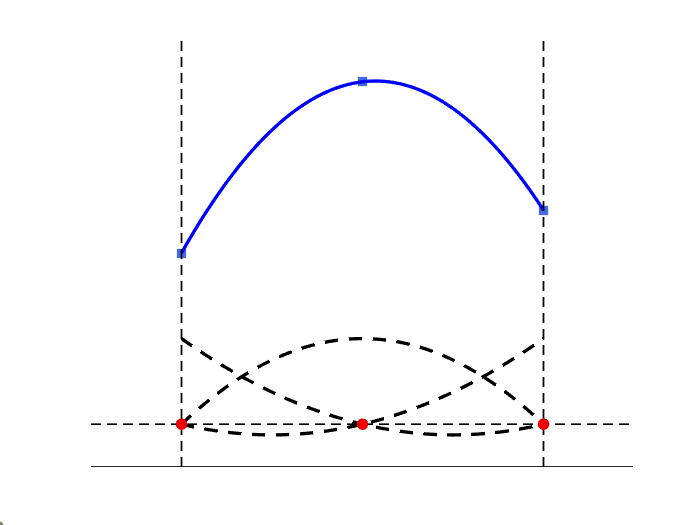 1
0
Continuous within volume
6
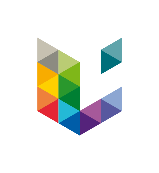 What is discontinuous Galerkin?
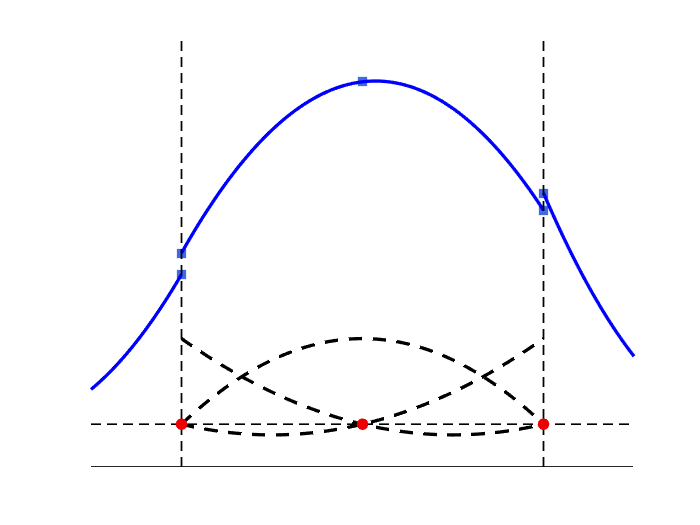 Discontinuities
1
0
Continuous within volume
Doubling of DOF at interface
Locality
7
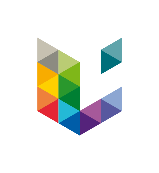 What is discontinuous Galerkin?
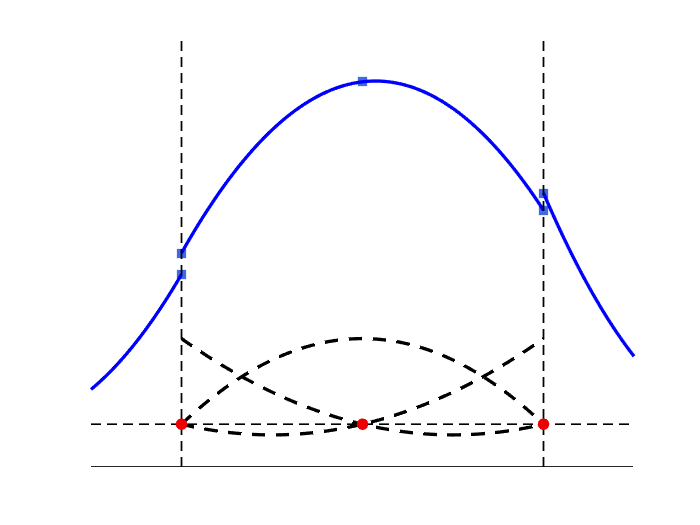 Discontinuities
1
Classical FEM
0
Continuous within volume
Doubling of DOF at interface
Locality
8
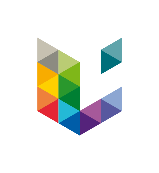 What is discontinuous Galerkin?
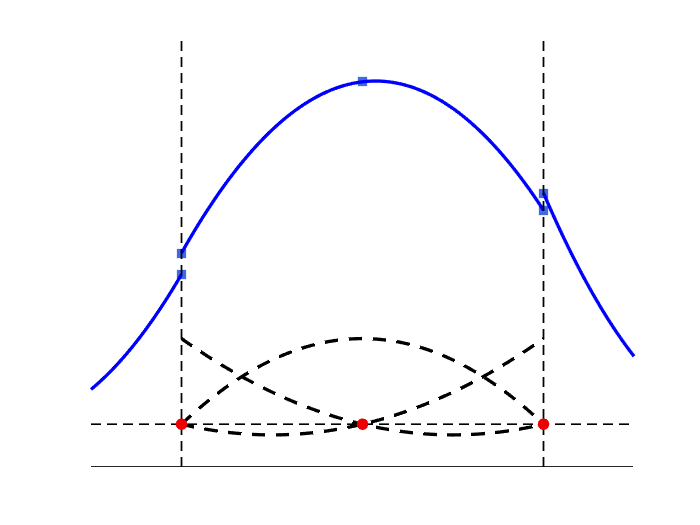 Discontinuities
1
Appropriate numerical flux
0
Connect elements
Weakly impose BCs
Continuous within volume
Doubling of DOF at interface
Locality
9
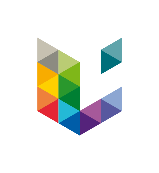 What is discontinuous Galerkin?
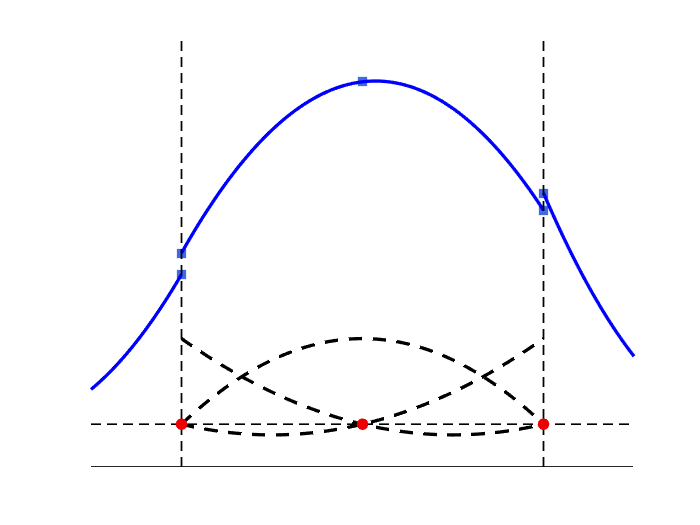 Discontinuities
Quadrature rule
Solution expansion
1
0
Semi-discretized eqn.
Continuous within volume
Doubling of DOF at interface
Locality
10
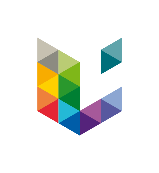 Residual computation
Collocation

Flux computations

Redistribution/Integration

Inverse mass matrix

Advance in time
11
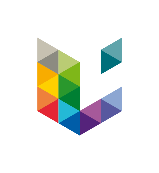 Residual computation
Redistribution/Integration
Collocation

Flux computations

Redistribution/Integration

Inverse mass matrix

Advance in time
12
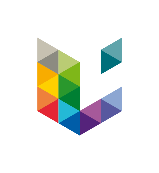 Residual computation
Collocation

Flux computations

Redistribution/Integration

Inverse mass matrix

Advance in time
Redistribution/Integration
13
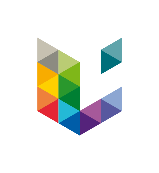 Residual computation
Collocation

Flux computations

Redistribution/Integration

Inverse mass matrix

Advance in time
Redistribution/Integration
14
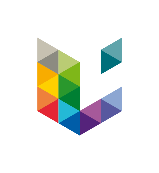 Residual computation
Collocation

Flux computations

Redistribution/Integration

Inverse mass matrix

Advance in time
Semi-discretized eqn.
For volume and interfaces
15
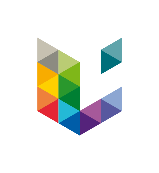 Residual computation
Collocation

Flux computations

Redistribution/Integration

Inverse mass matrix

Advance in time
Semi-discretized eqn.
Redistribution/Integration
Same element mass matrix for all domain
16
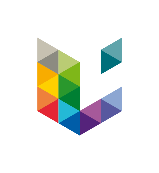 Residual computation
Collocation

Flux computations

Redistribution/Integration

Inverse mass matrix

Advance in time
Semi-discretized eqn.
High-order explicit/implicit time scheme
Redistribution/Integration
17
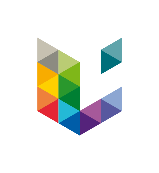 Implementation optimization
Data-structures
Grouping elements sharing same operations
Matrix-matrix multiplications
Efficient implementation
Collocation
=
18
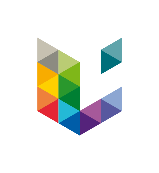 Implementation optimization
Data-structures
Grouping elements sharing same operations
Matrix-matrix multiplications
Efficient implementation
Collocation
=
=
Elements differ only by order
Sort by order and collocate all at once
Cartesian grid
19
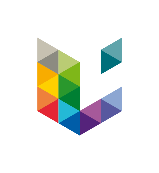 Towards high accuracy immersed
How to tackle lack of accuracy?
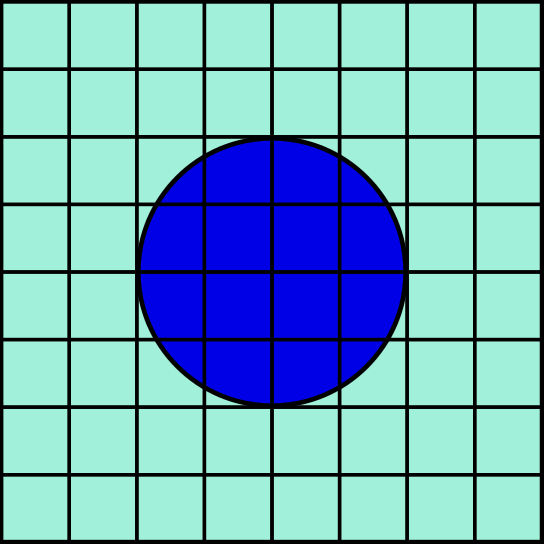 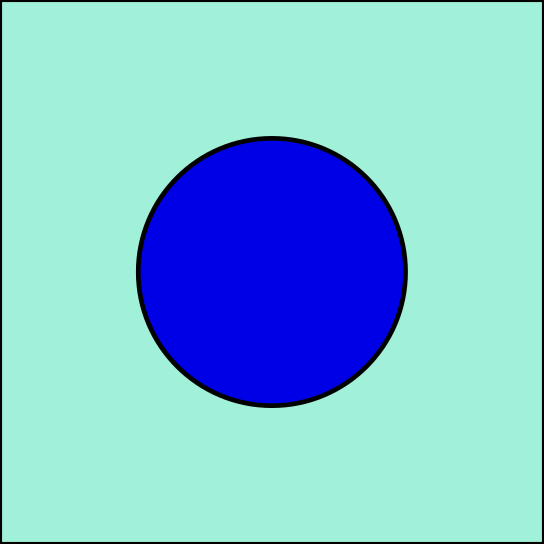 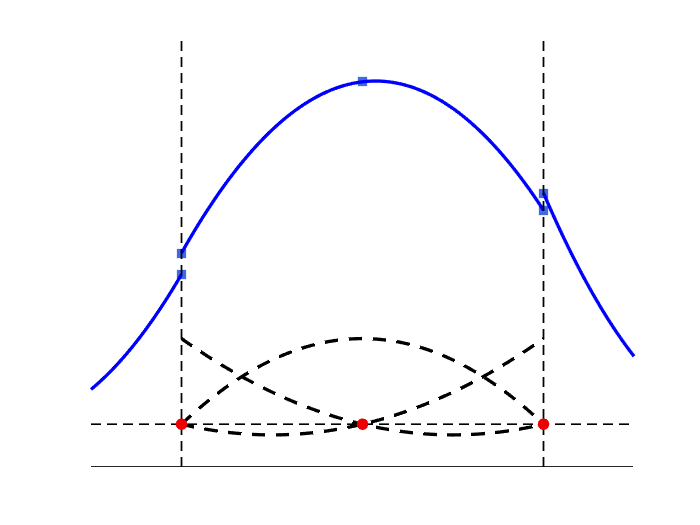 Cut-cell
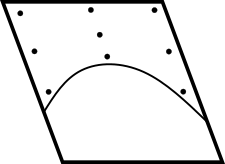 Solid
Solid
Fluid
High-order DG
on cartesian grid
High-order 
cut-cells
Immersed approach
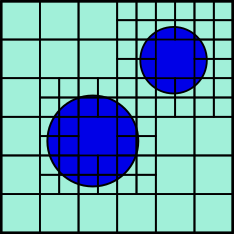 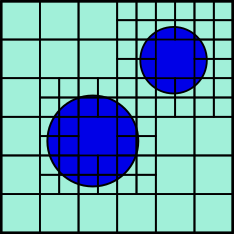 Simple mesh generation 
Numerical errors at interface
Lack of resolution near interfaces
Adaptive mesh refinement
Adaptive mesh refinement
20
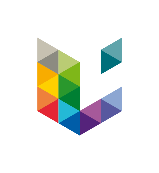 Geometry in Cartesian grid
Where are we with respect to geometry limit?
Level-set
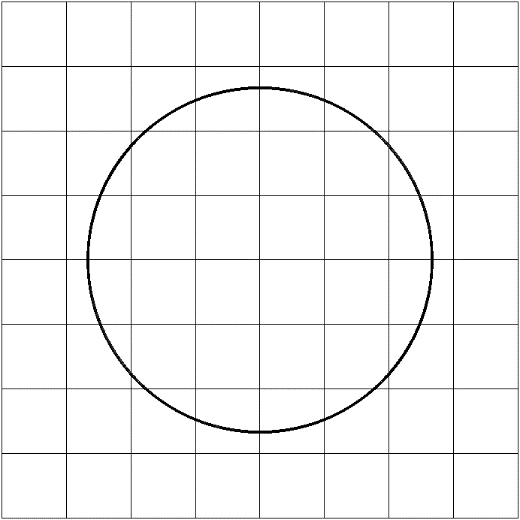 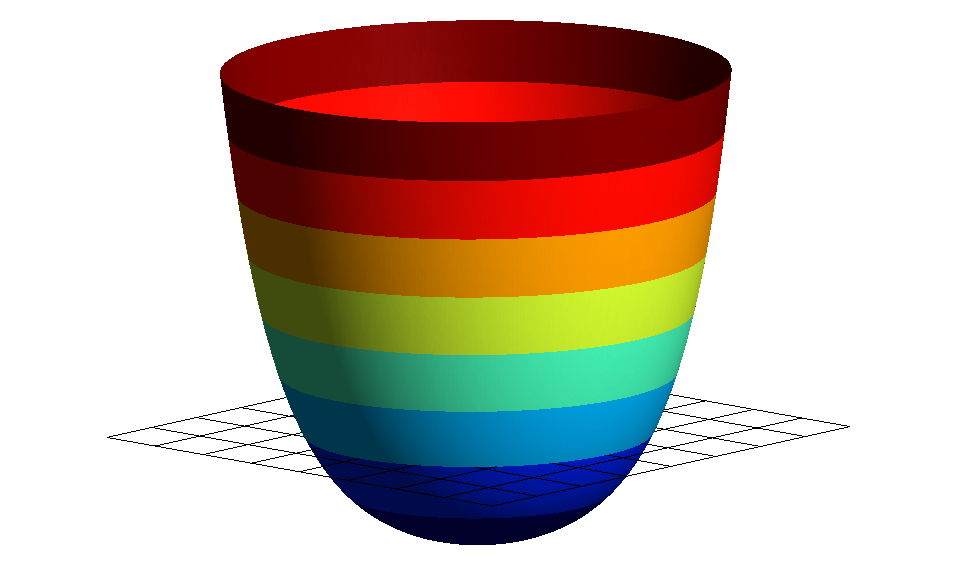 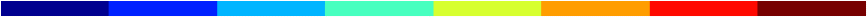 0
Analytical level-set
Signed distance field
…
Project level-set onto Bernstein functional basis
21
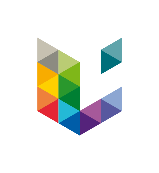 Cut-cell identification
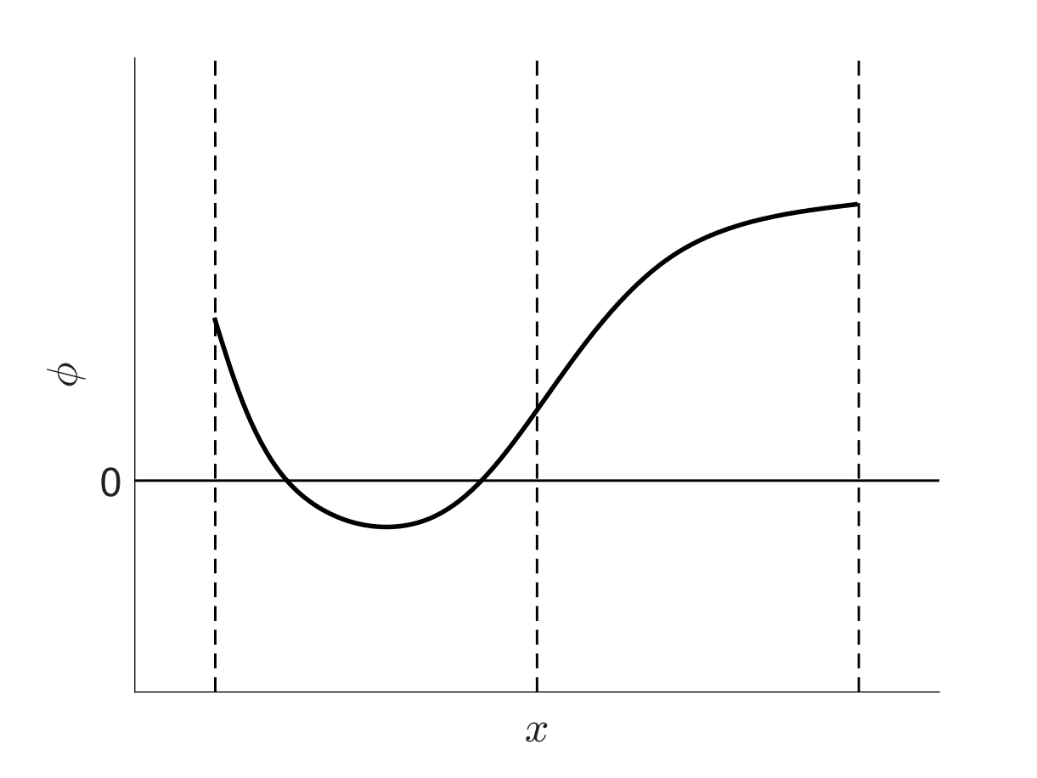 [Johnen, 2012]
22
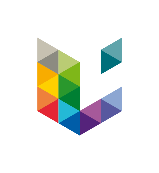 Cut-cell identification
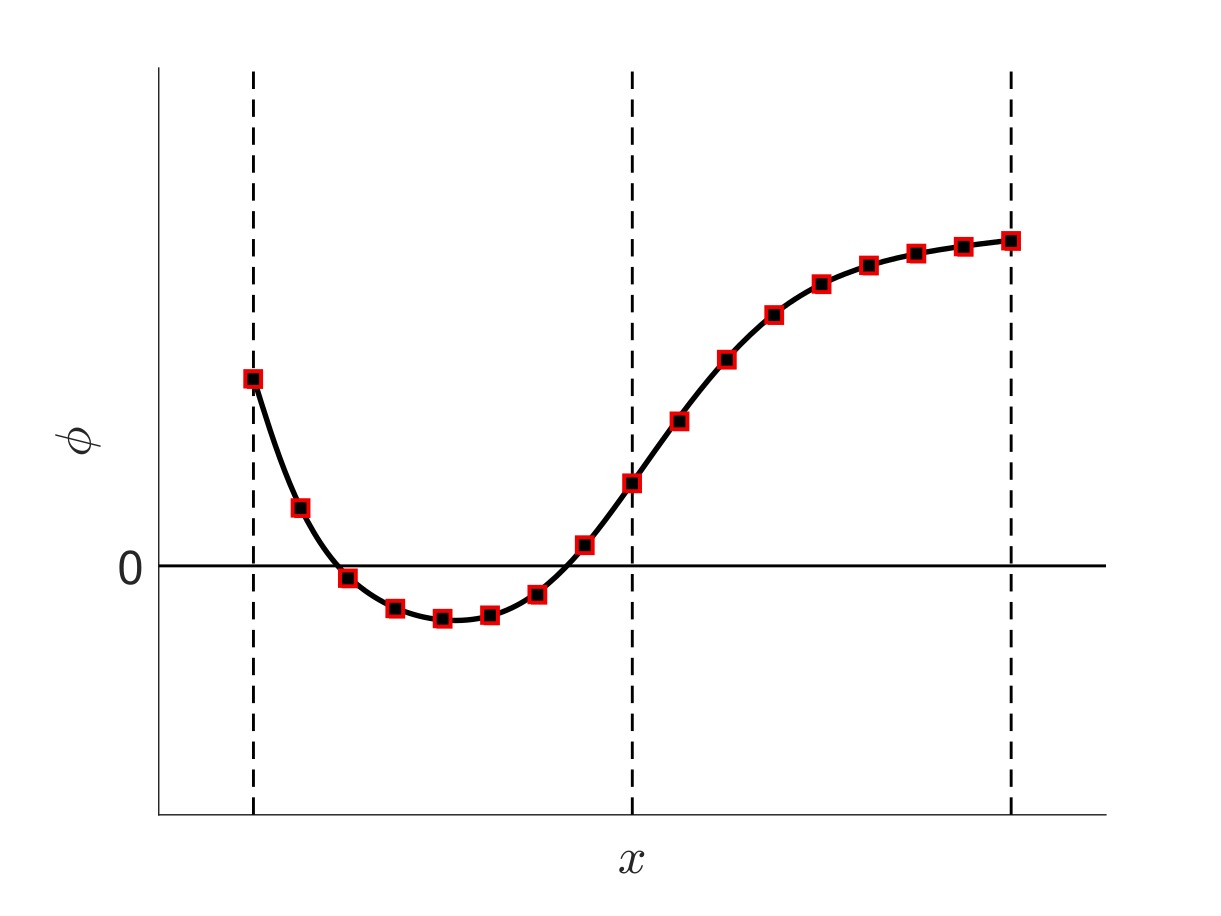 [Johnen, 2012]
23
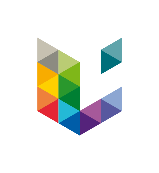 Cut-cell identification
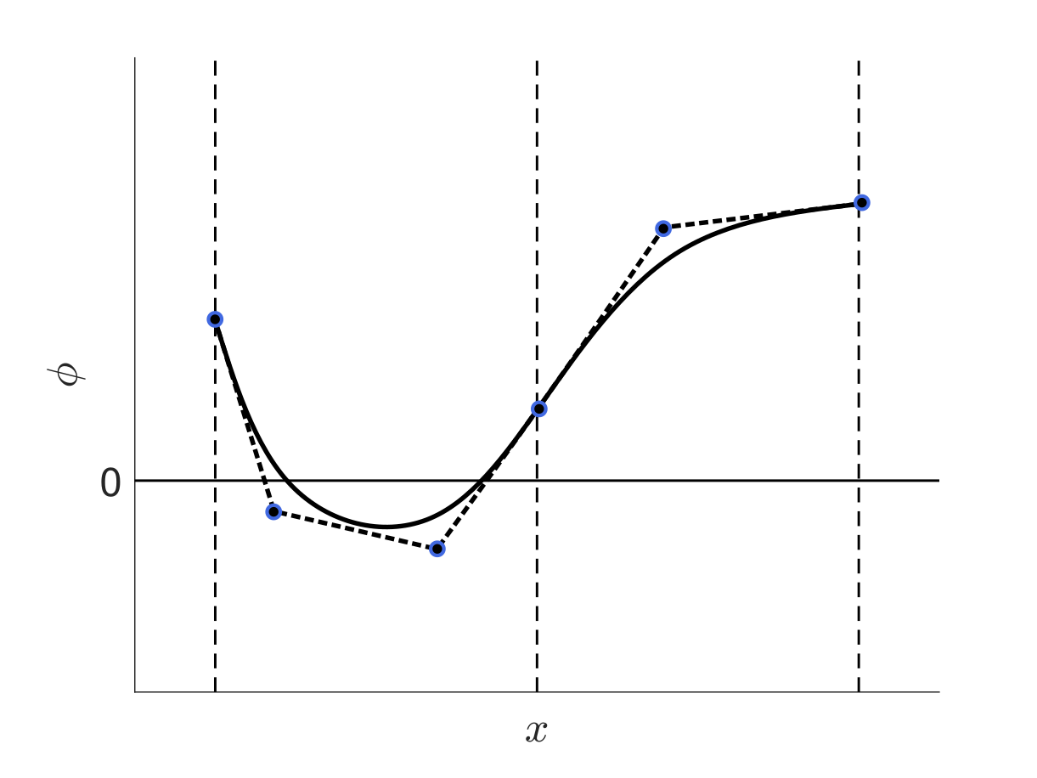 [Johnen, 2012]
24
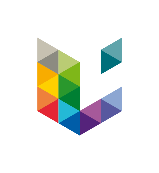 Cut-cell identification
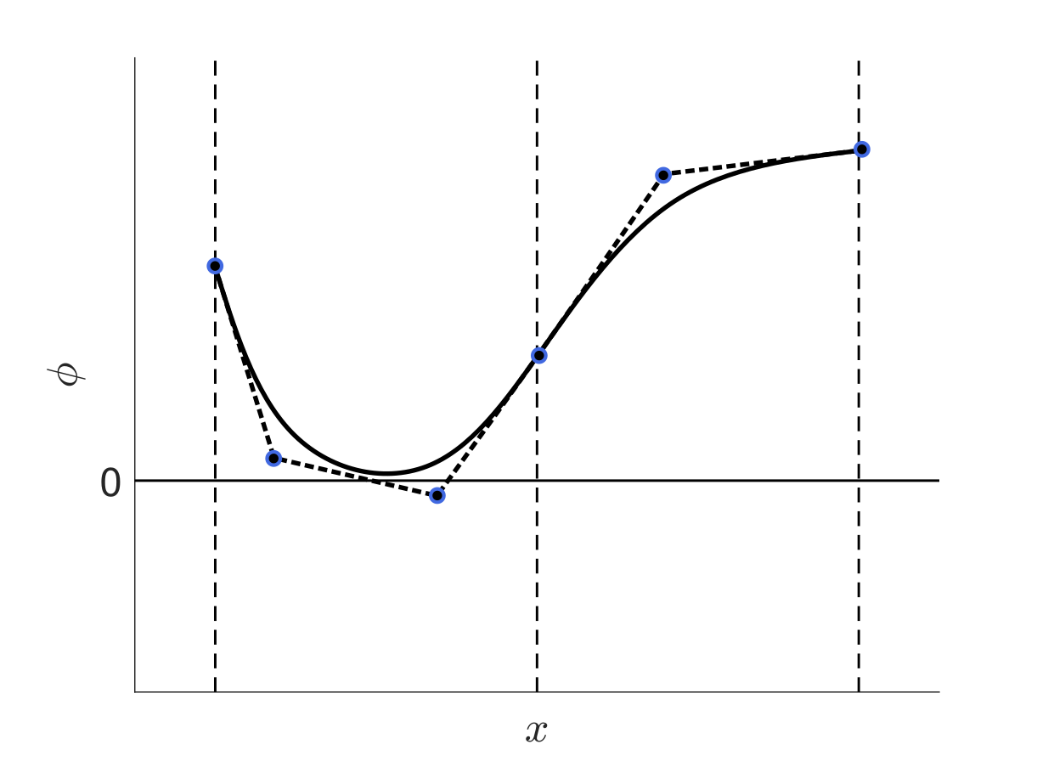 [Johnen, 2012]
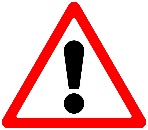 False-positive
25
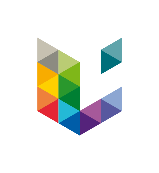 Cut-cell identification
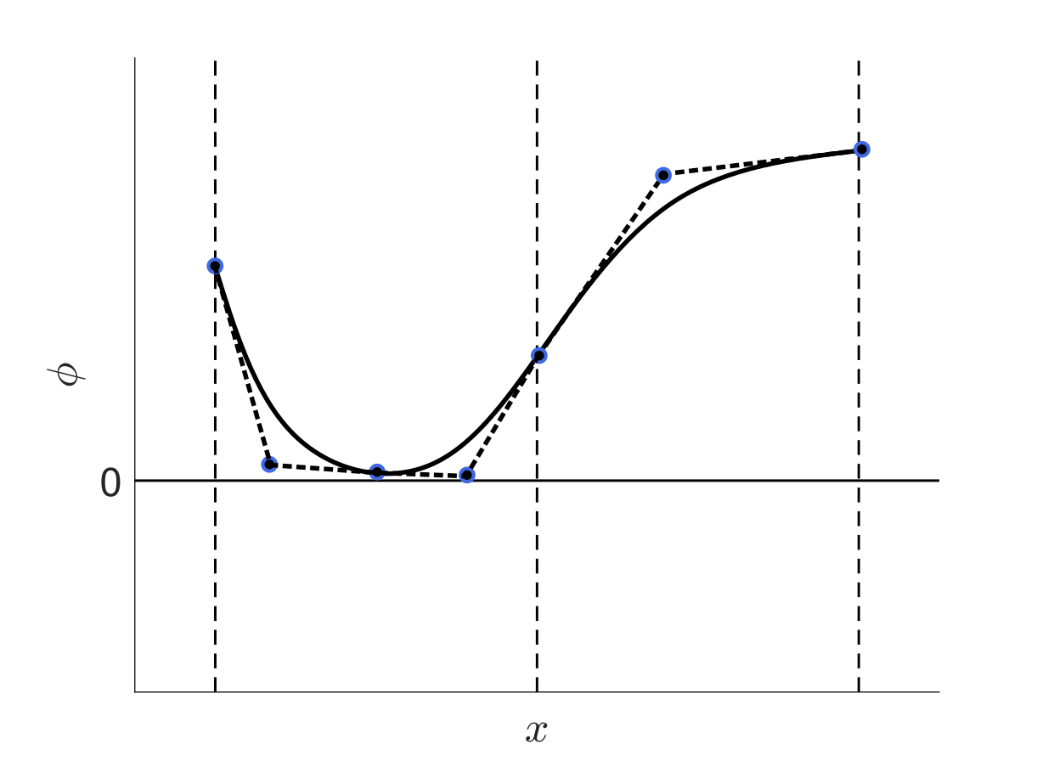 [Johnen, 2012]
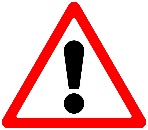 False-positive: Refinement (but only on reduced set of elements)
26
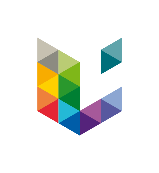 Quadrature rule for cut-cells
Integrate fluxes on implicitly cut-cells
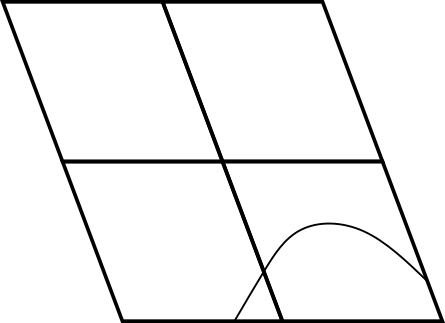 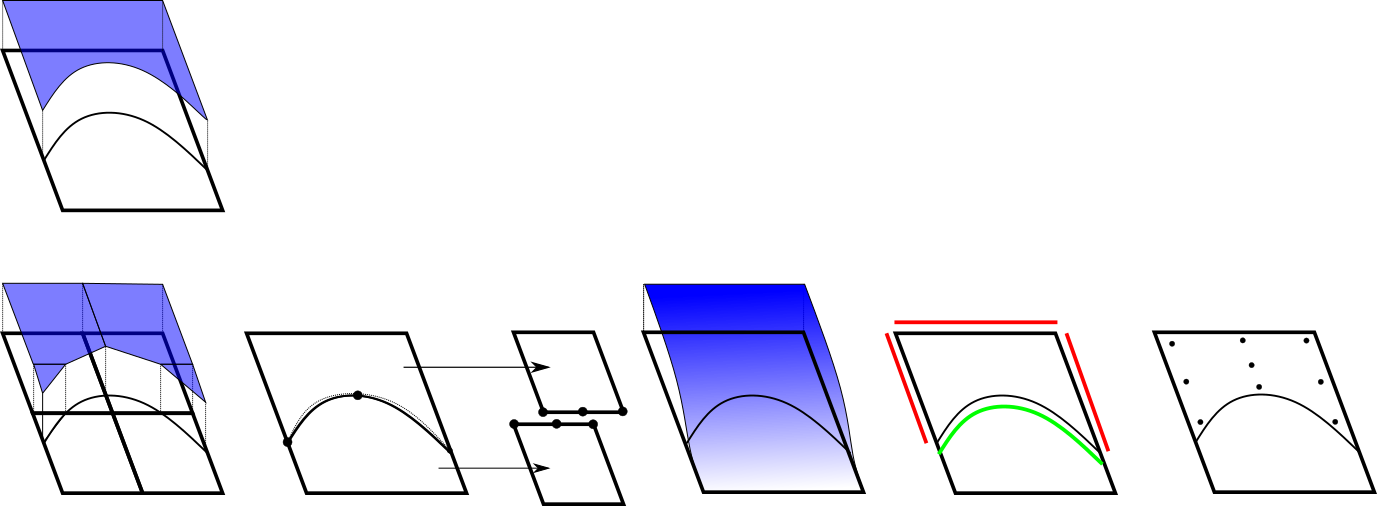 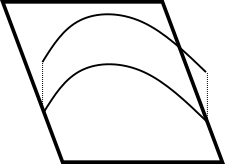 and
[Schrooyen, 2015]
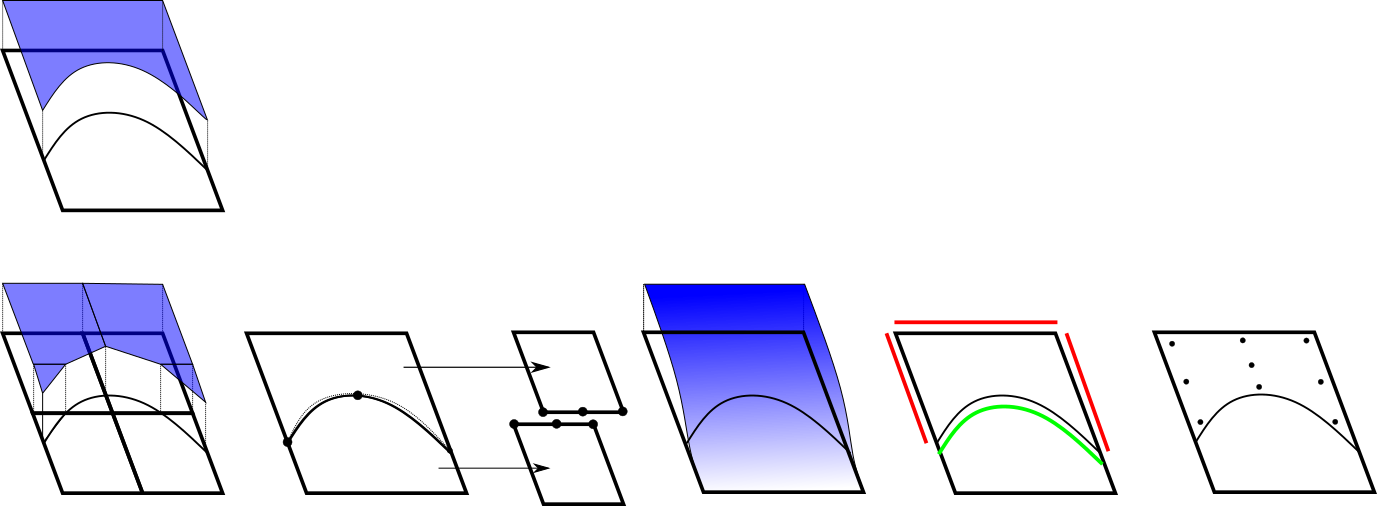 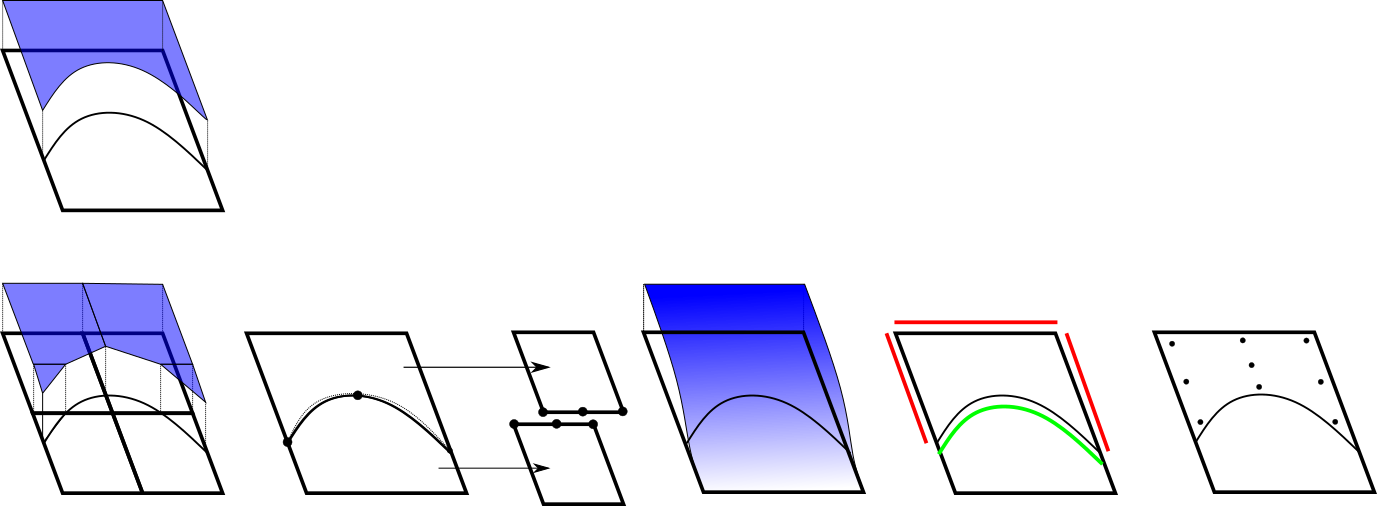 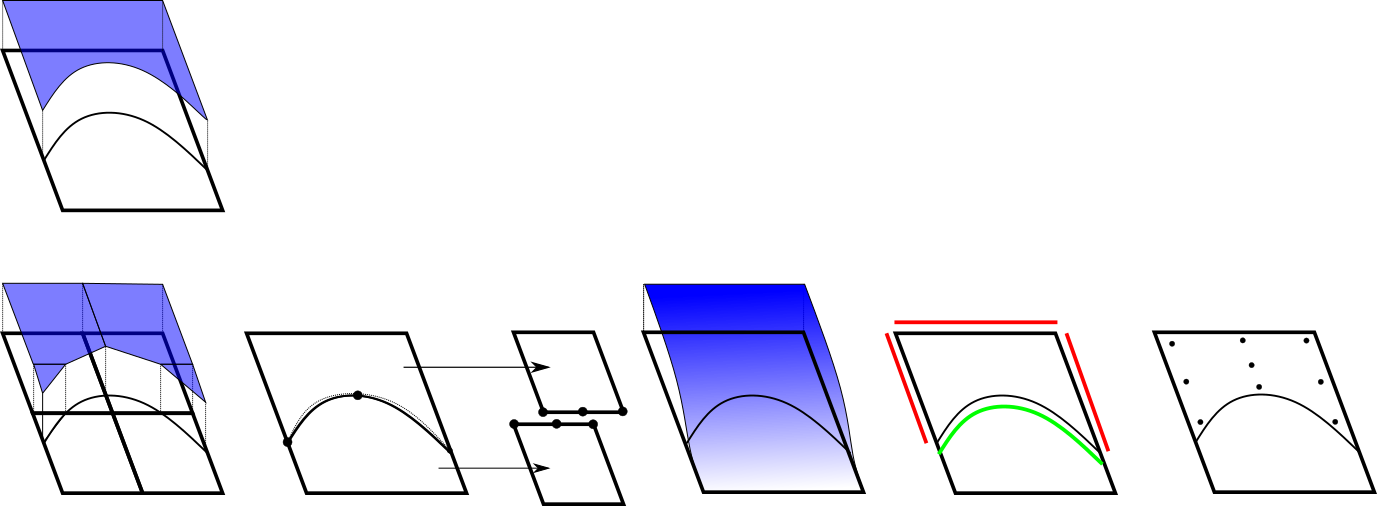 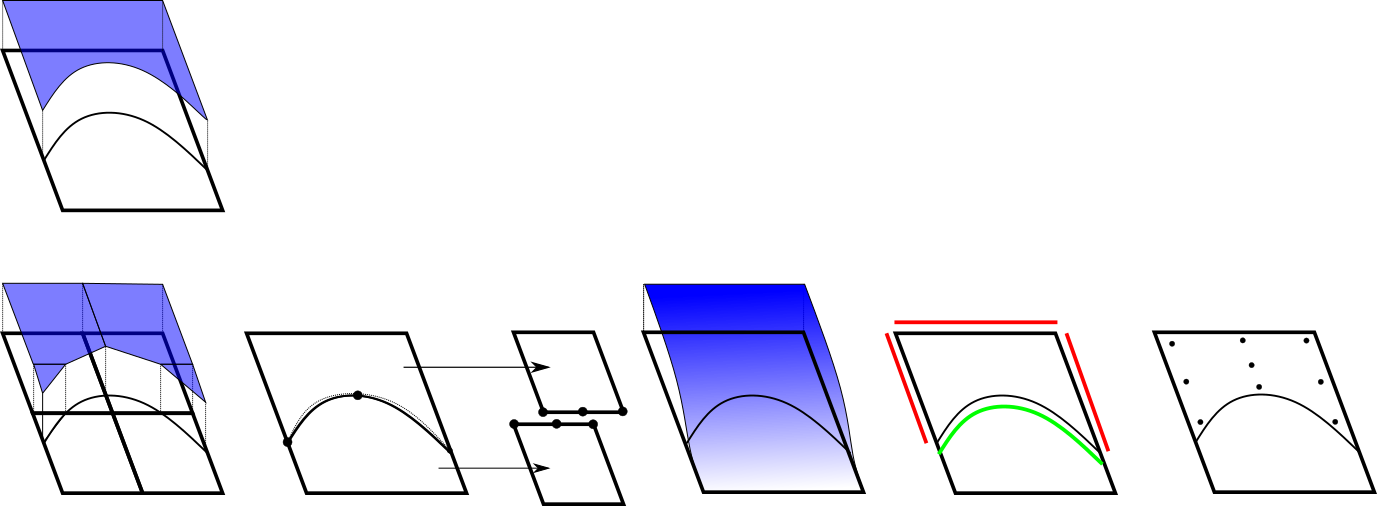 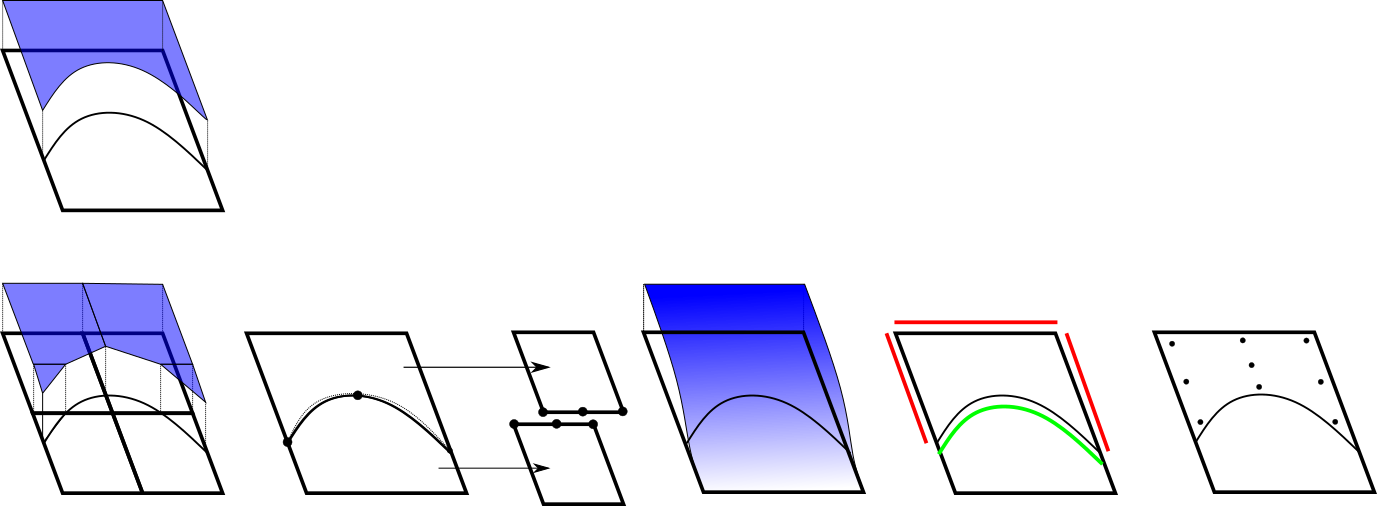 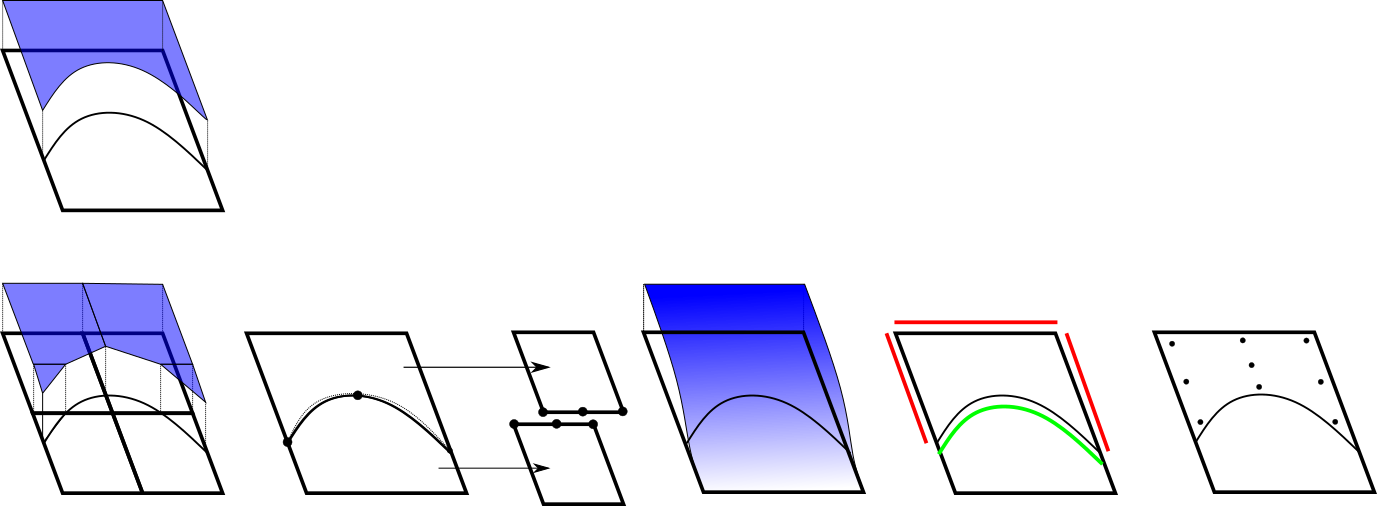 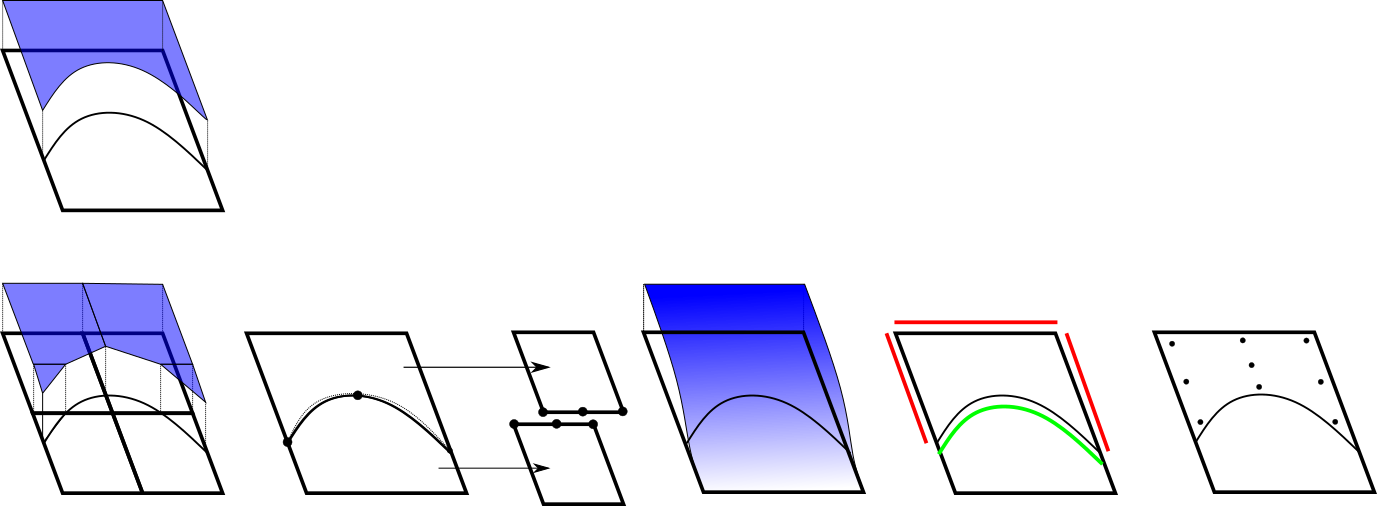 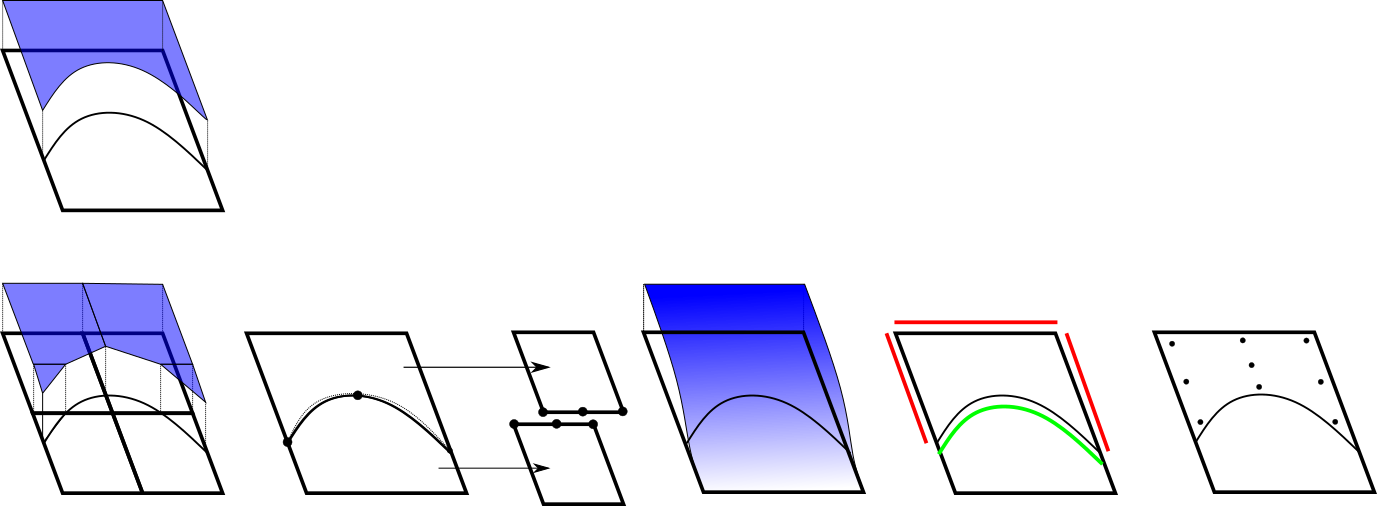 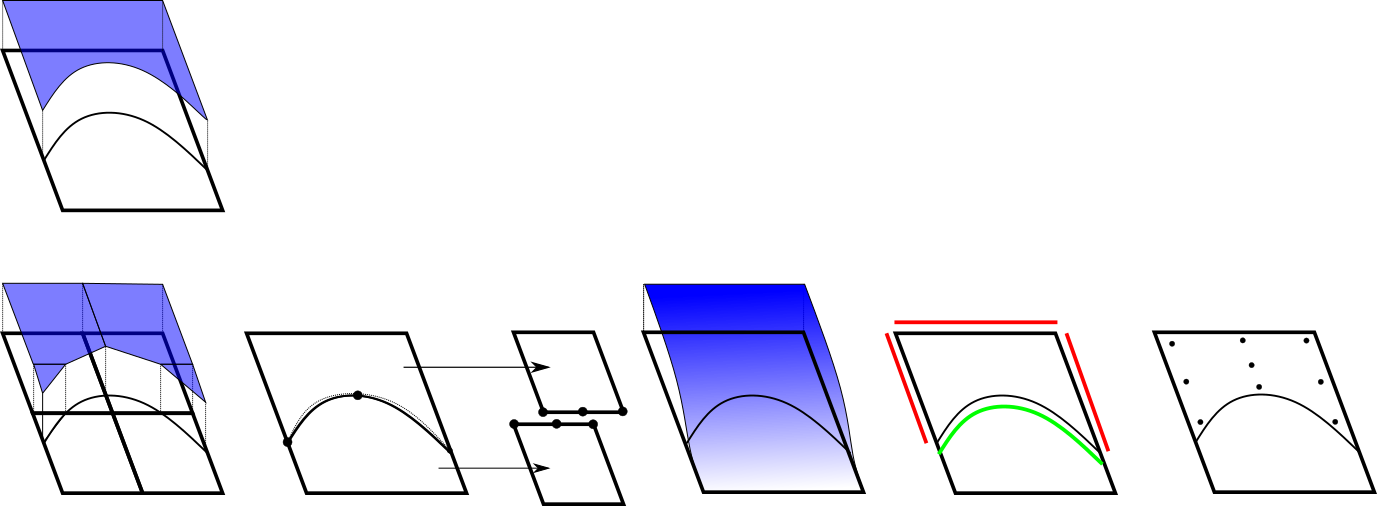 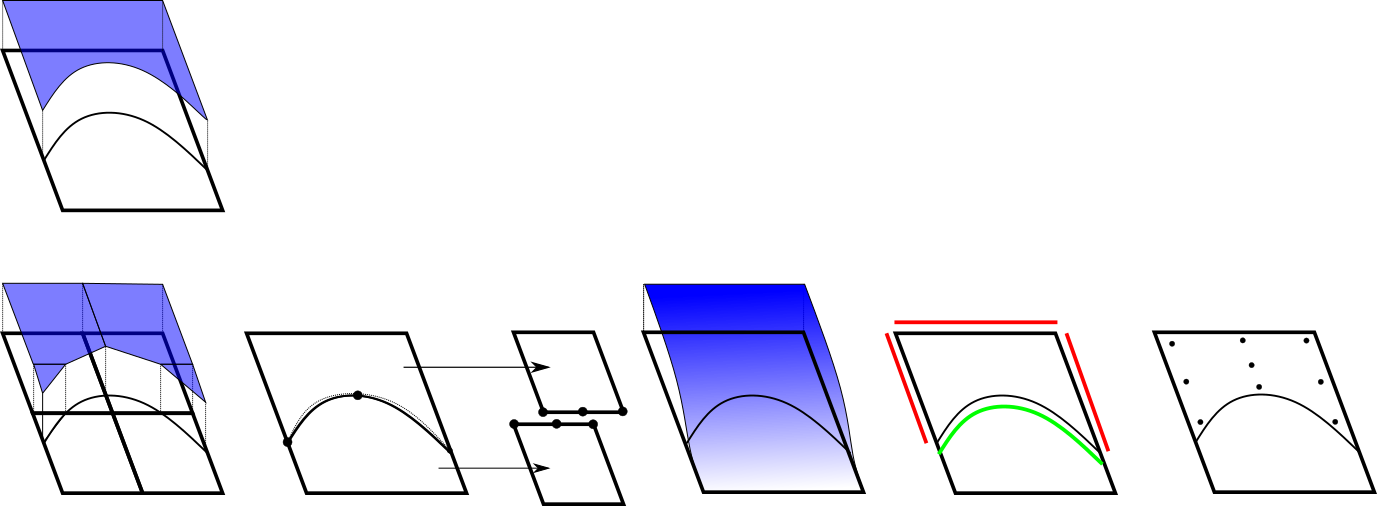 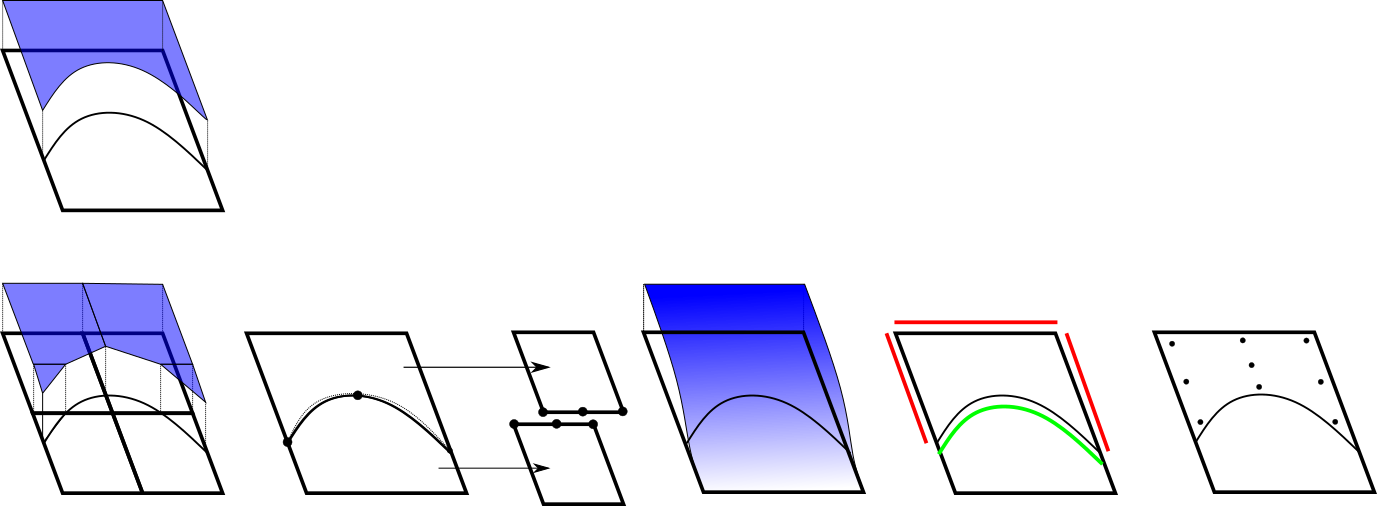 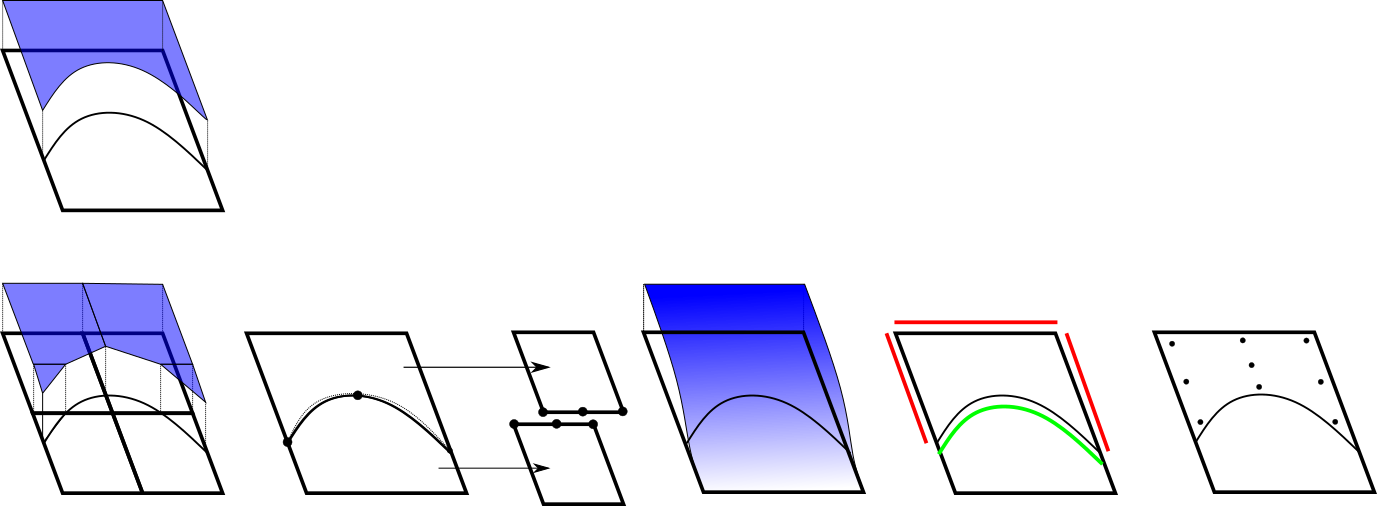 Moment
fitting
Height
function
High order
reconstruction
Linear 
reconstruction
Regularized
27
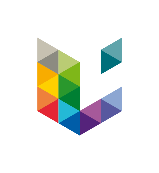 Quadrature rule for cut-cells
Integrate fluxes on implicitly cut-cells
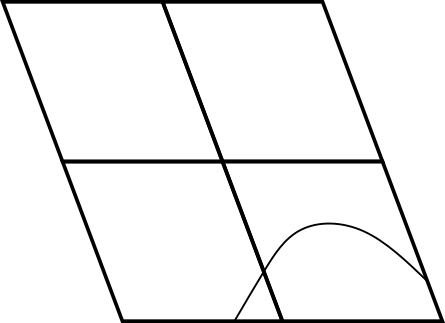 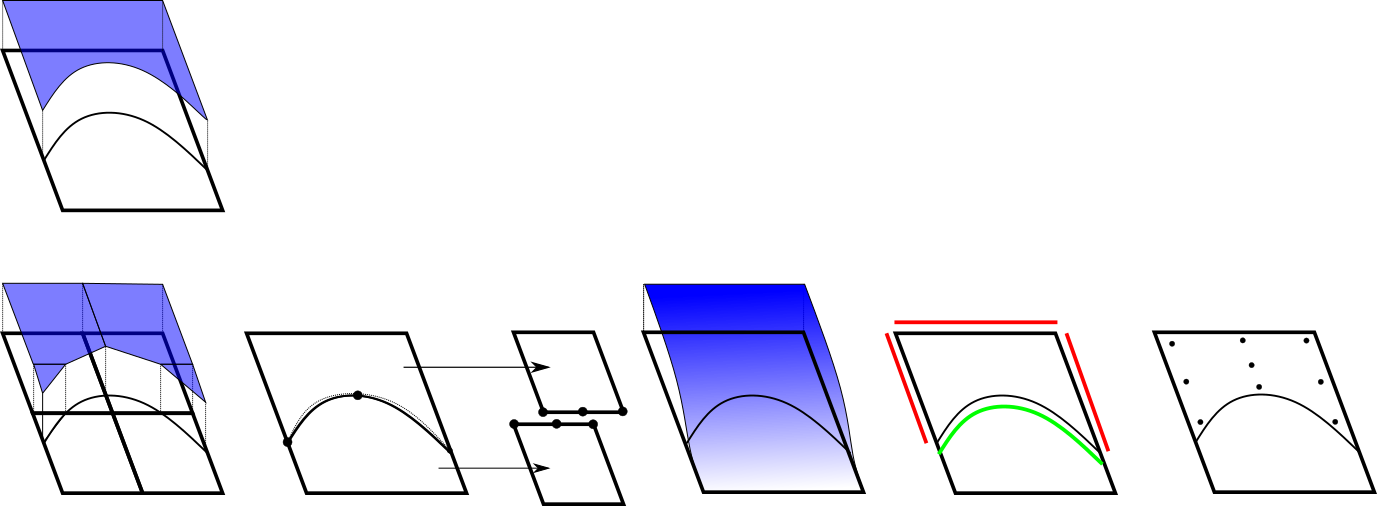 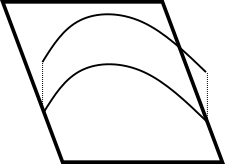 and
[Schrooyen, 2015]
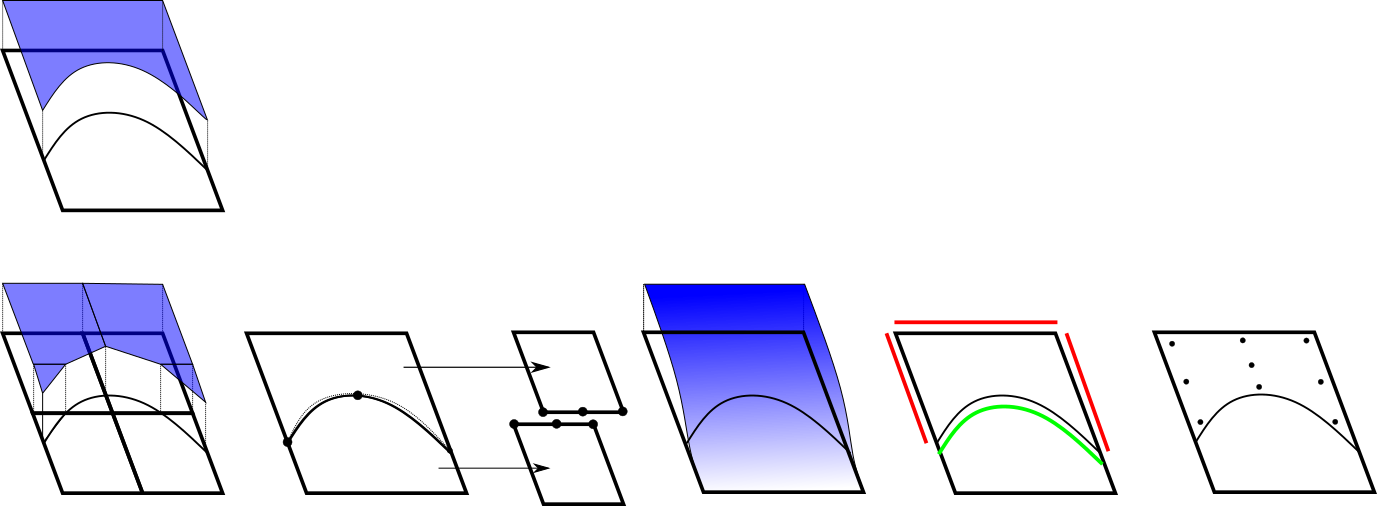 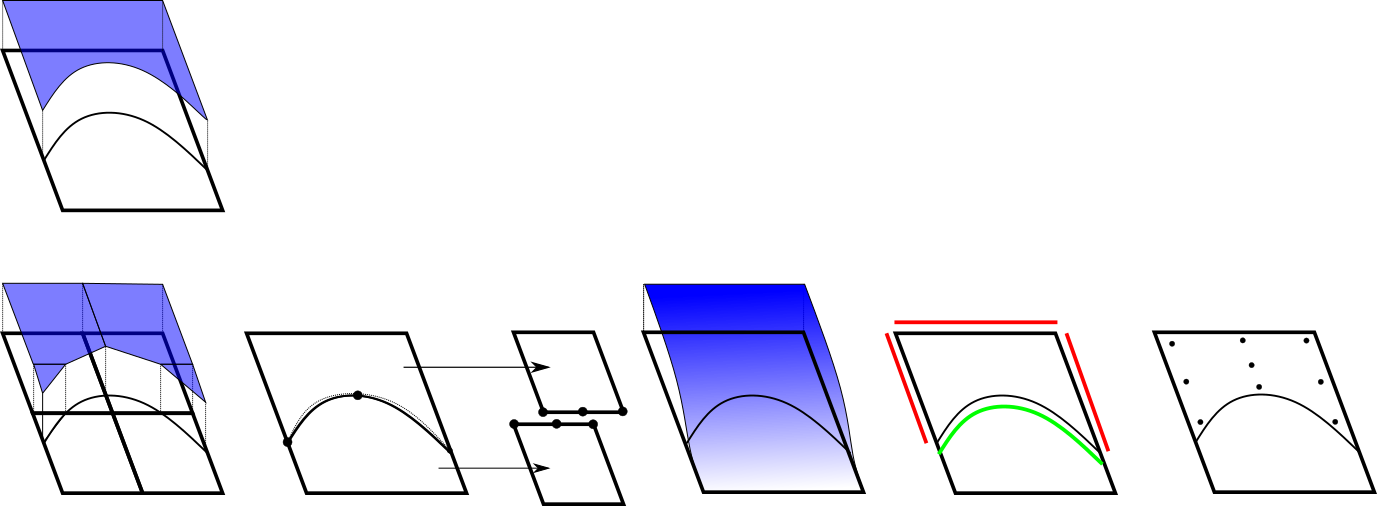 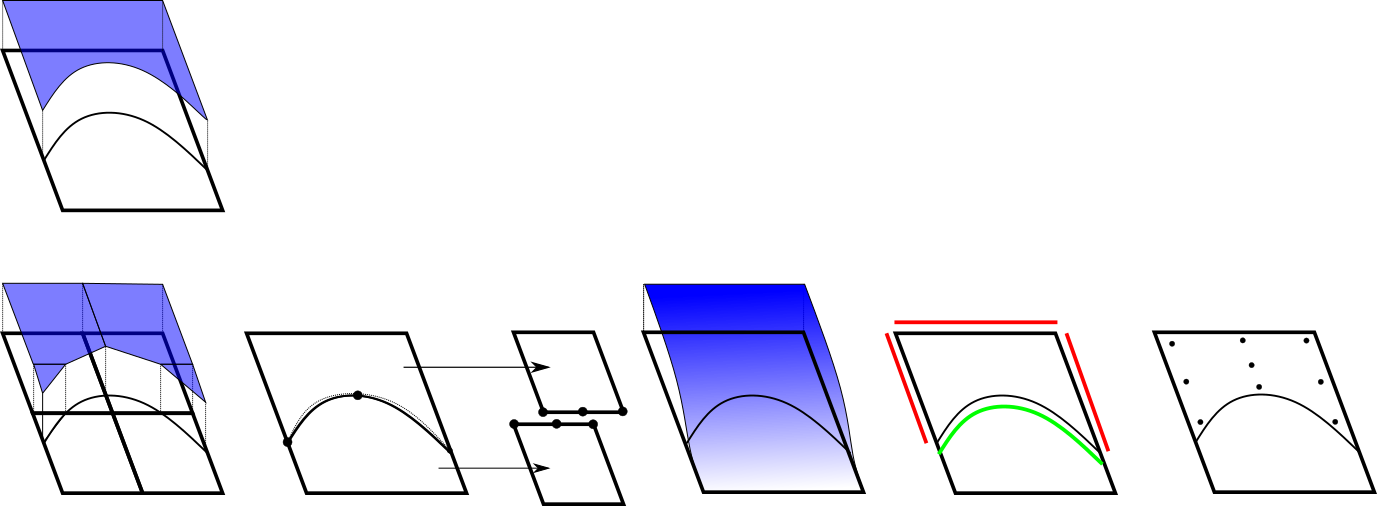 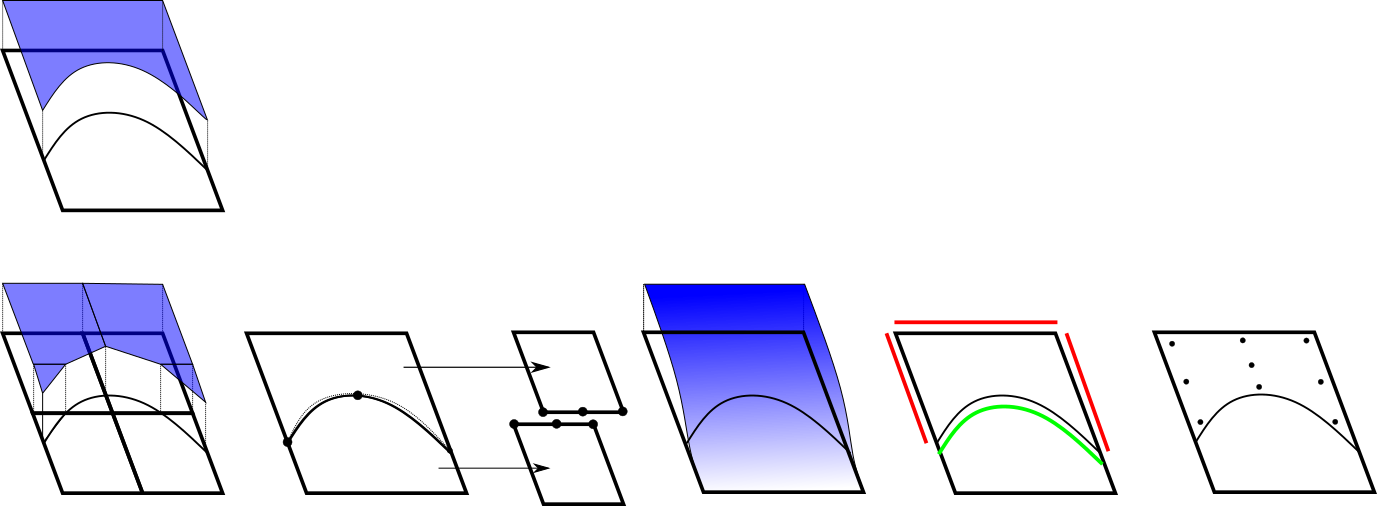 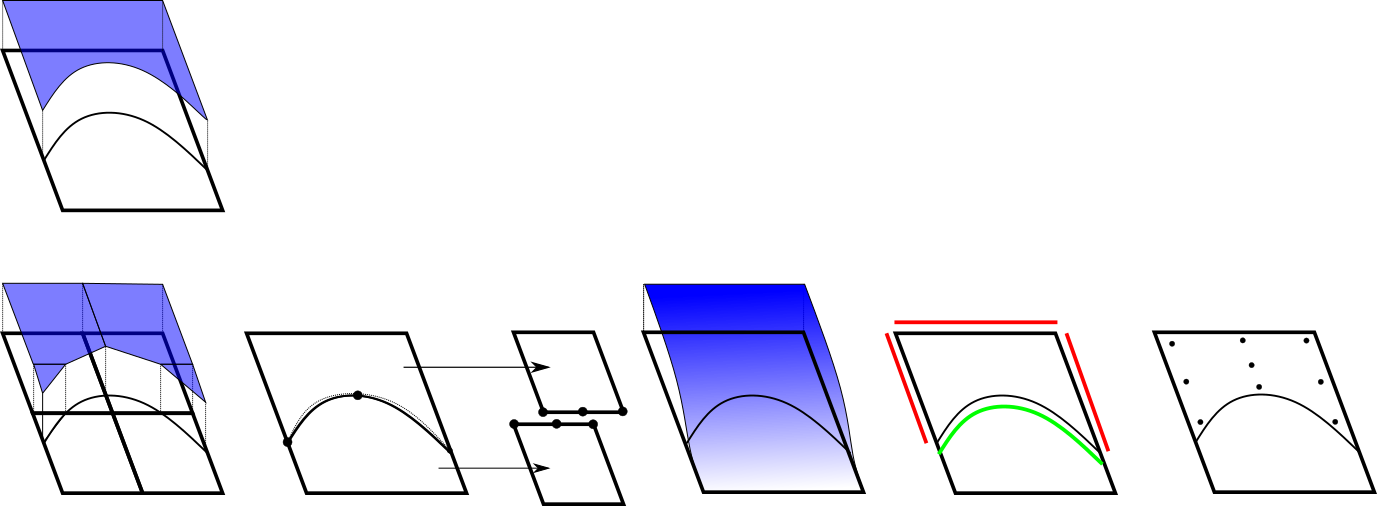 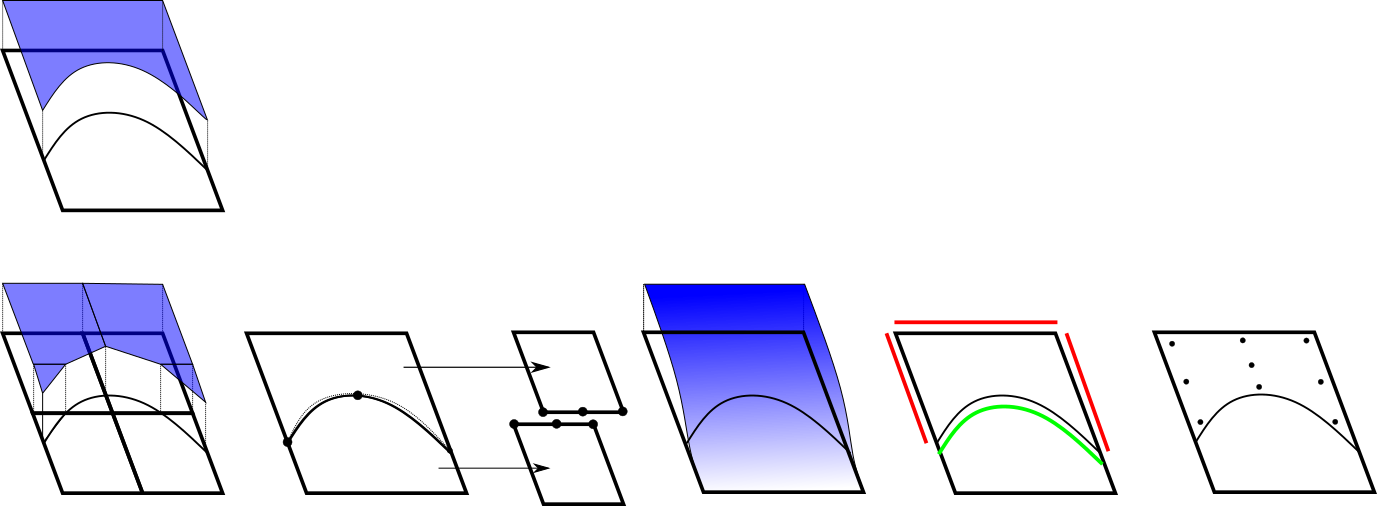 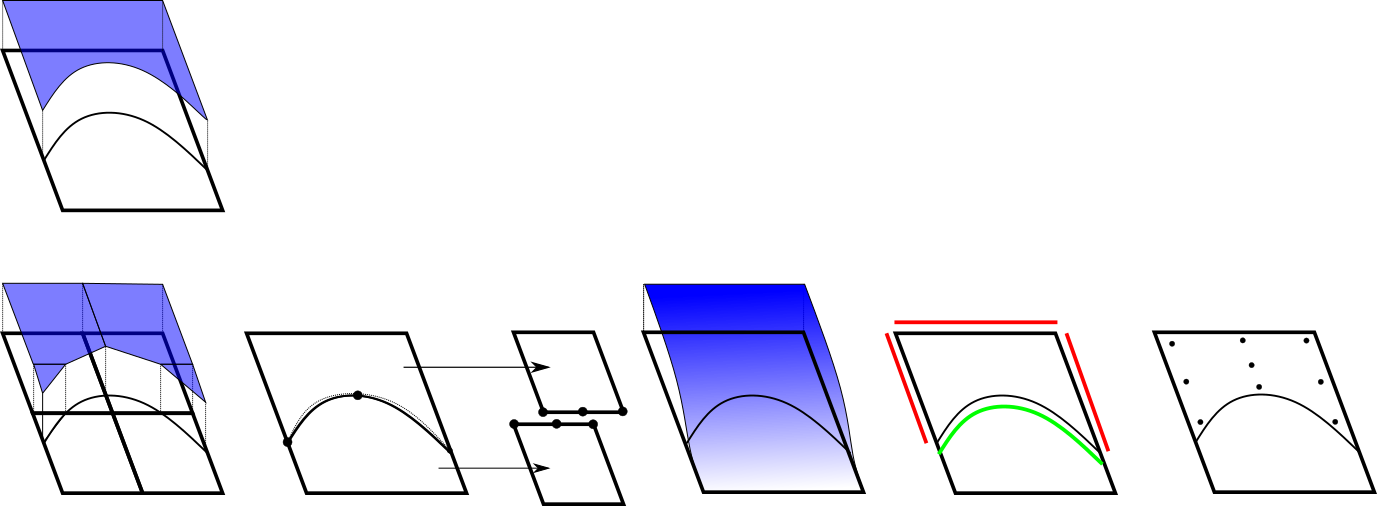 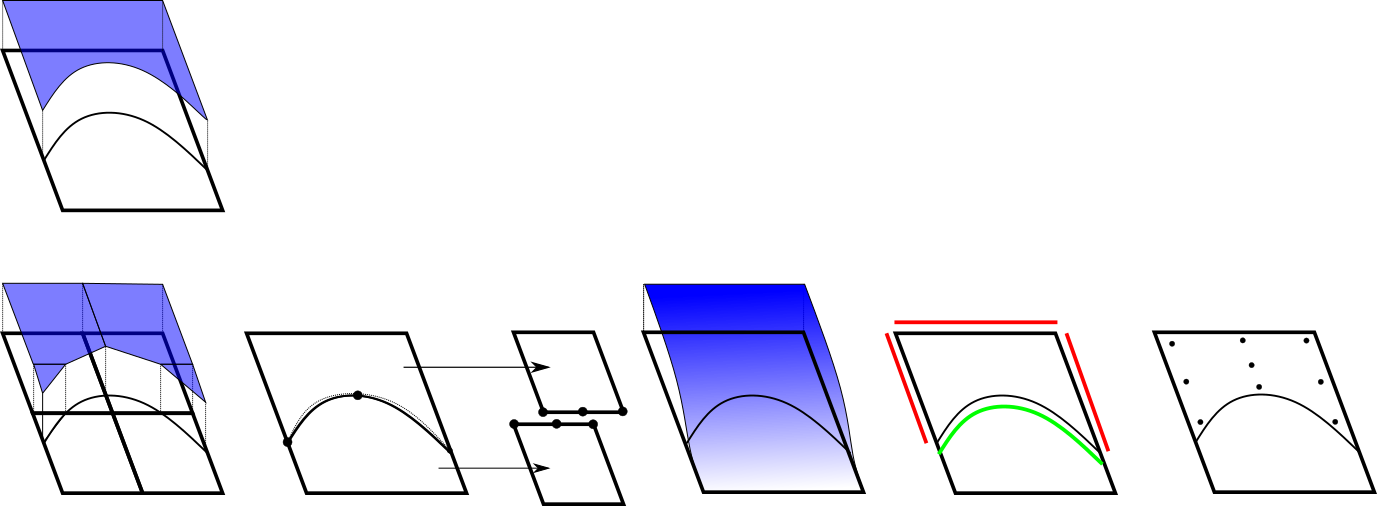 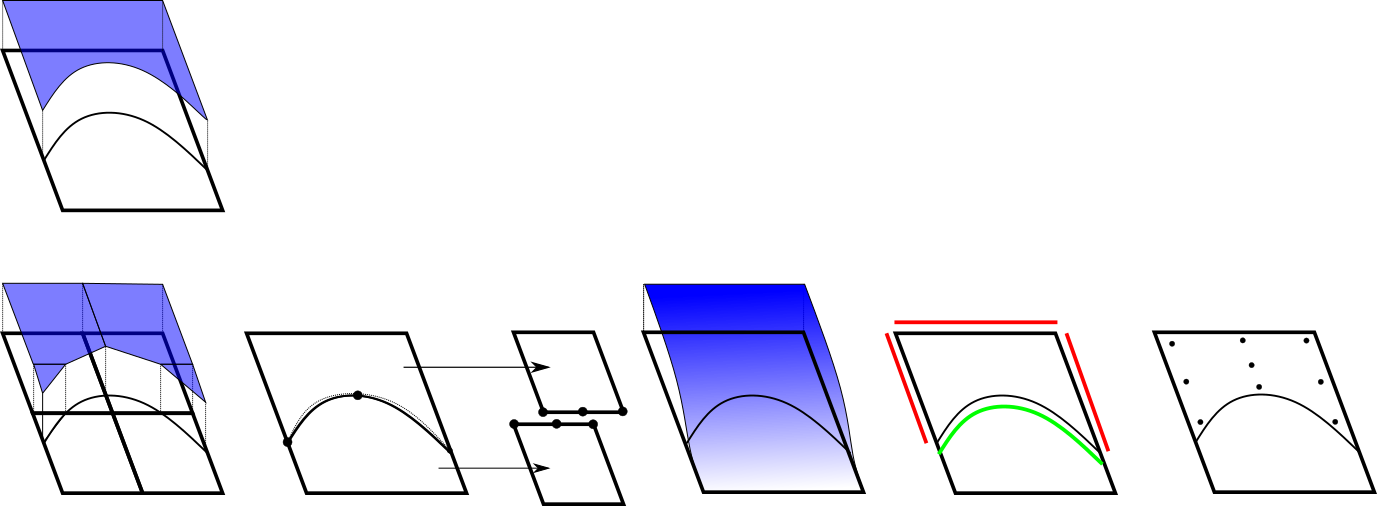 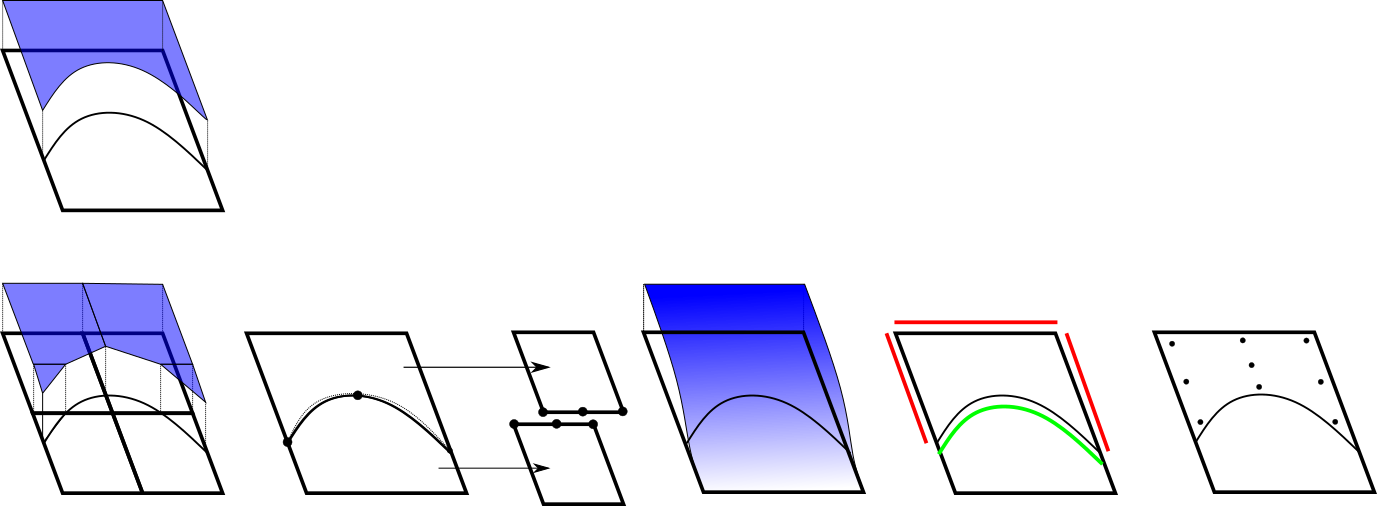 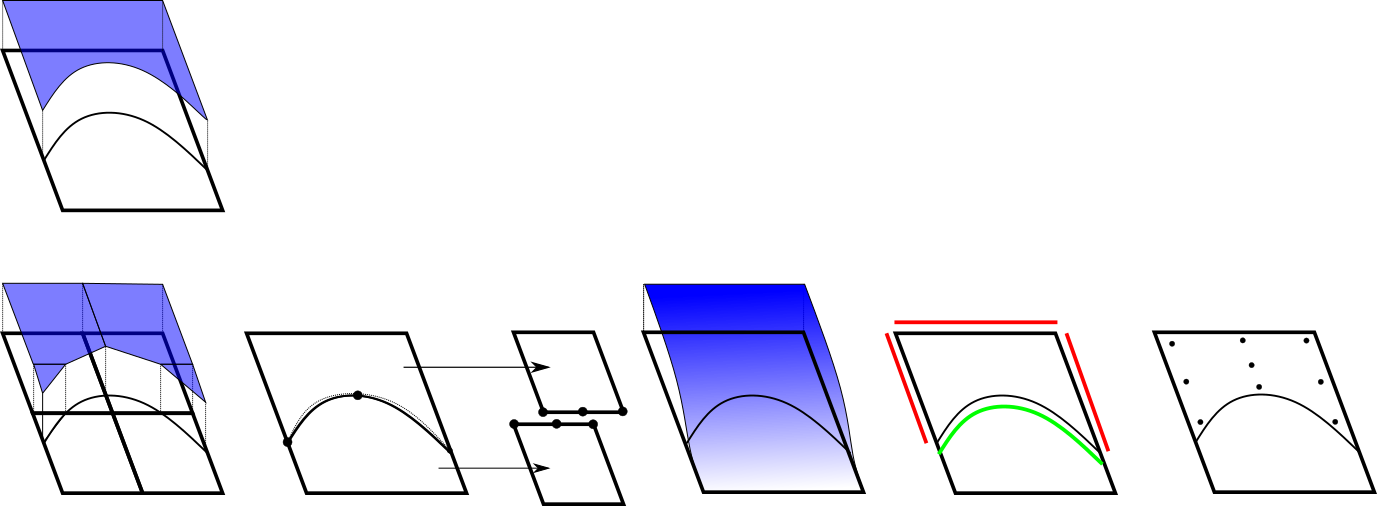 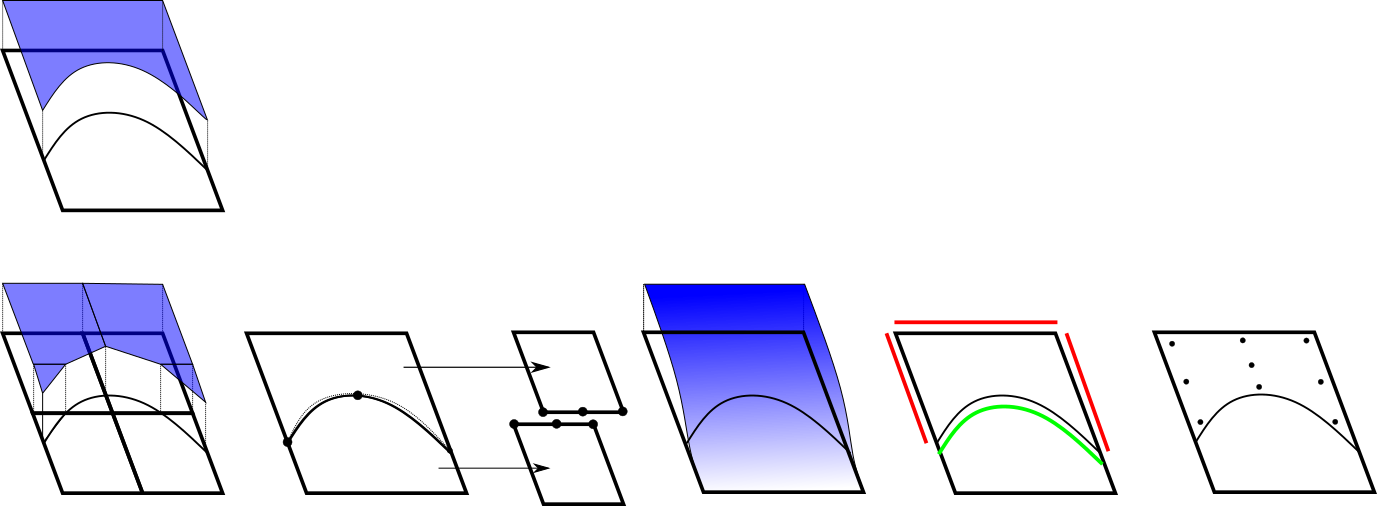 Moment
fitting
Height
function
High order
reconstruction
Linear 
reconstruction
Regularized
Low-order
28
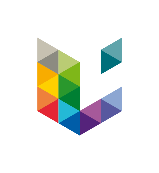 Quadrature rule for cut-cells
Integrate fluxes on implicitly cut-cells
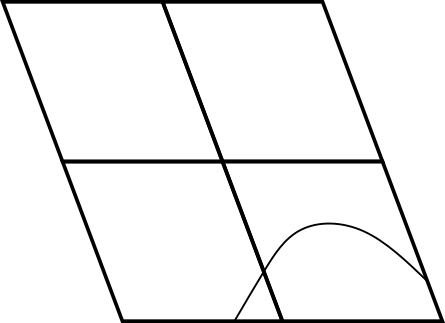 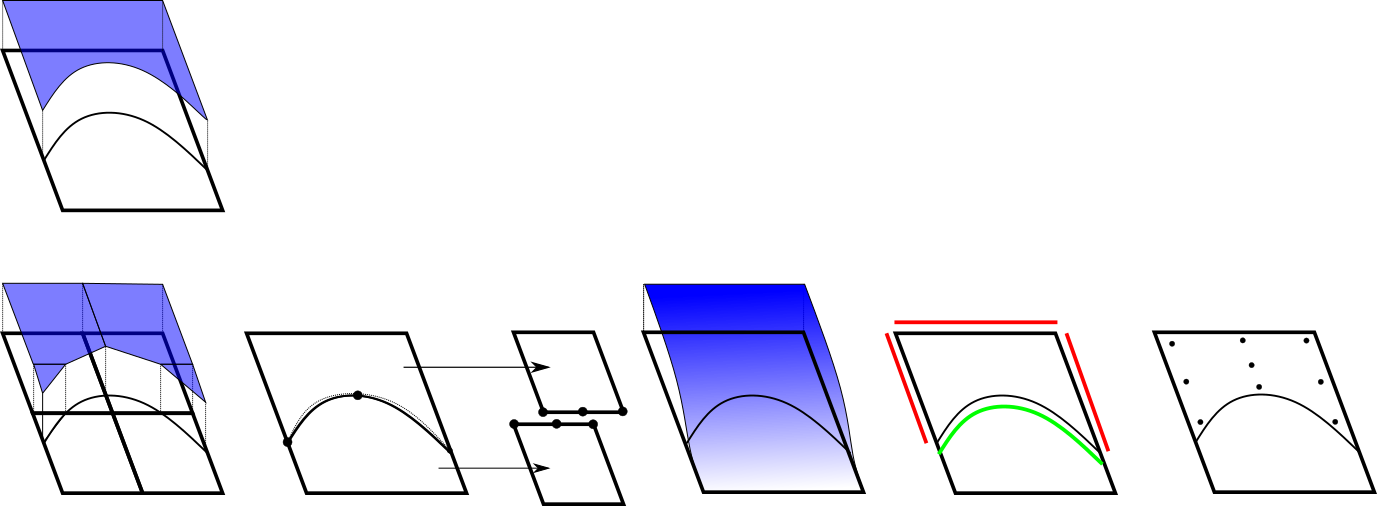 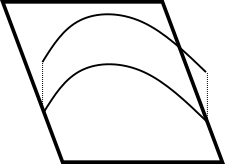 and
[Schrooyen, 2015]
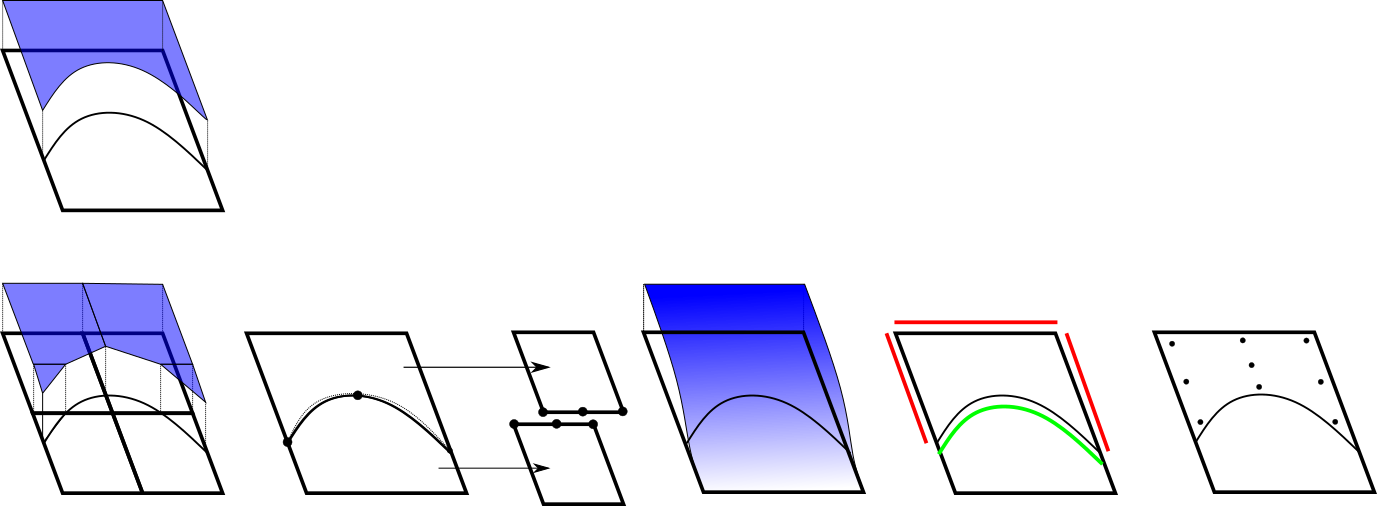 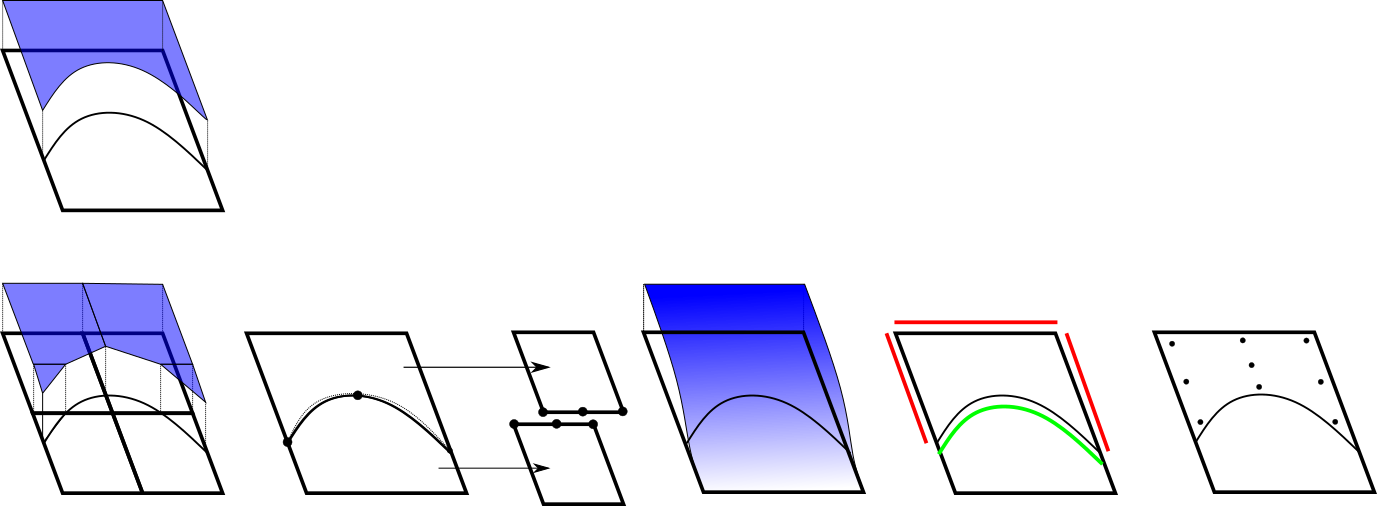 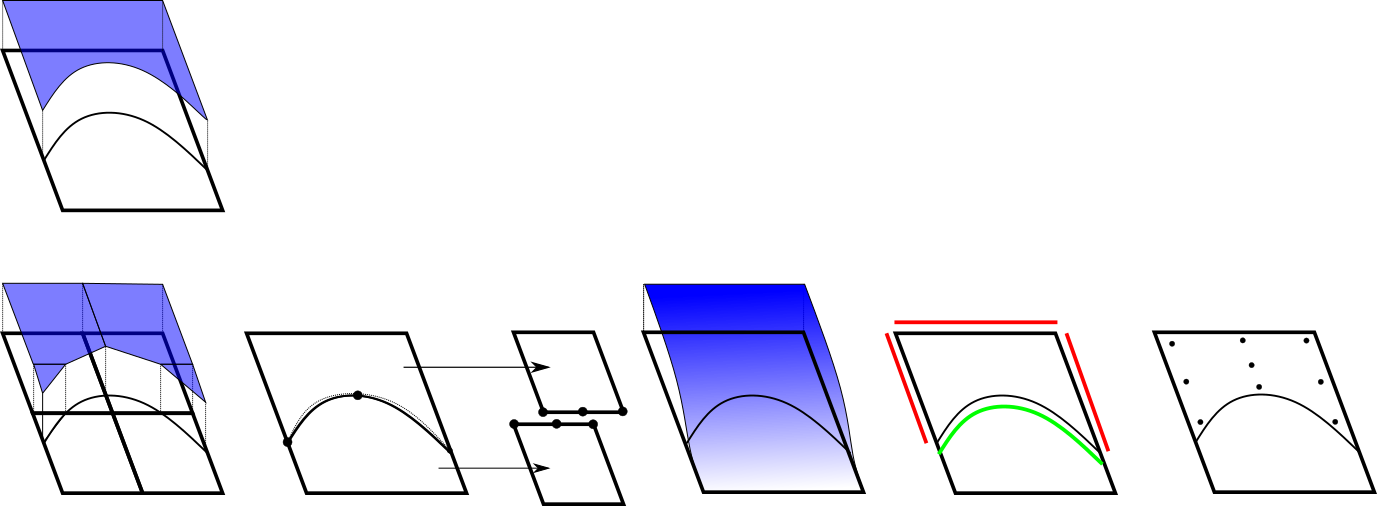 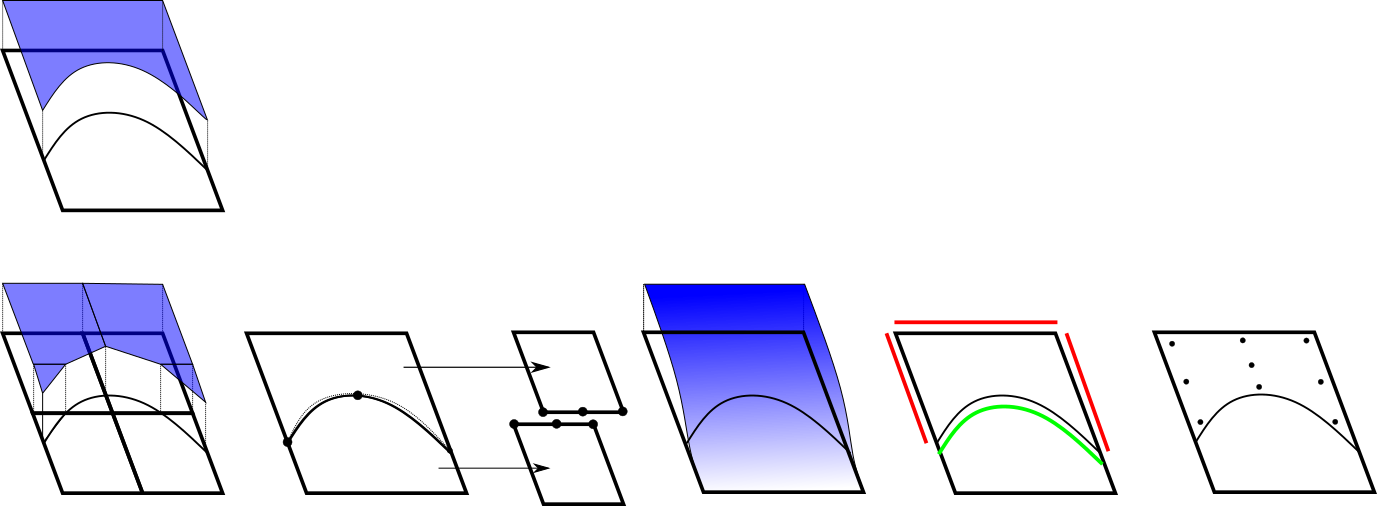 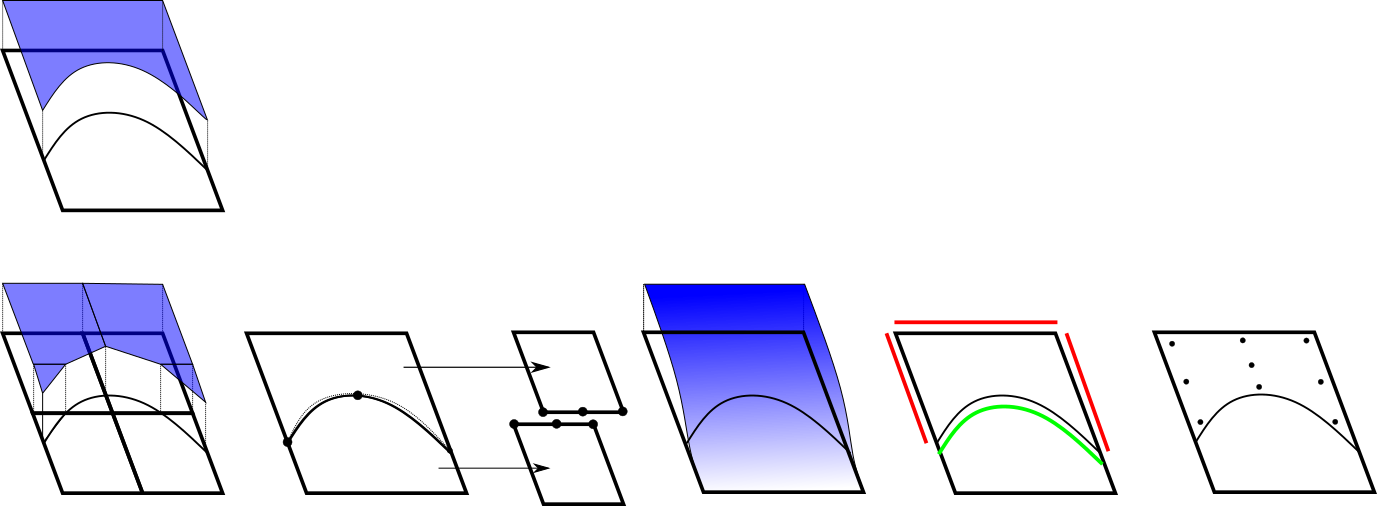 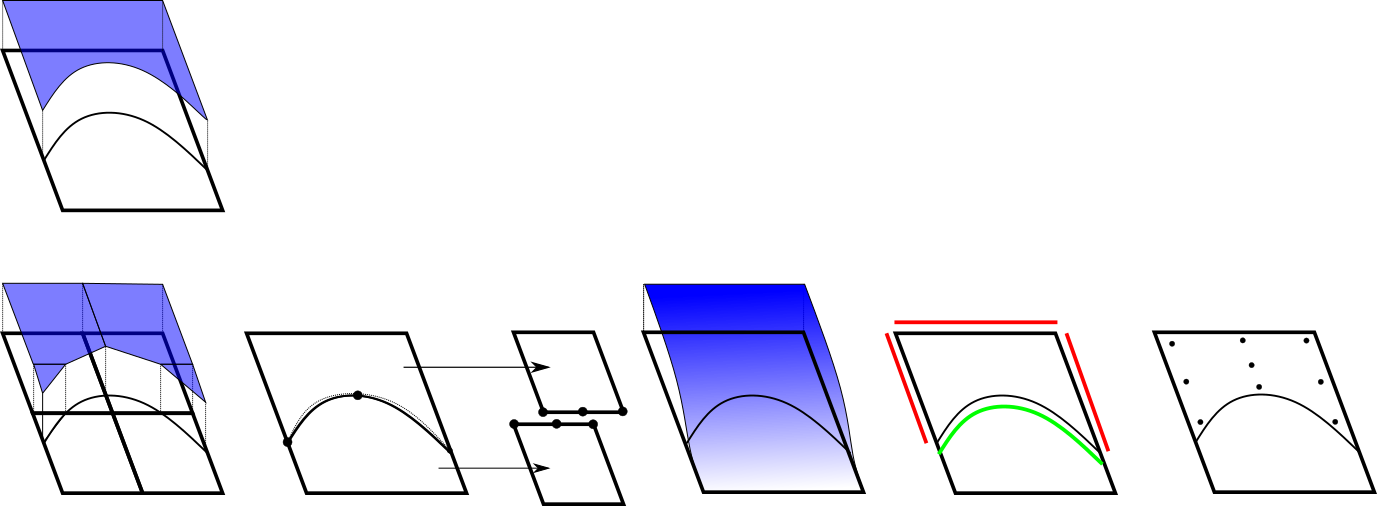 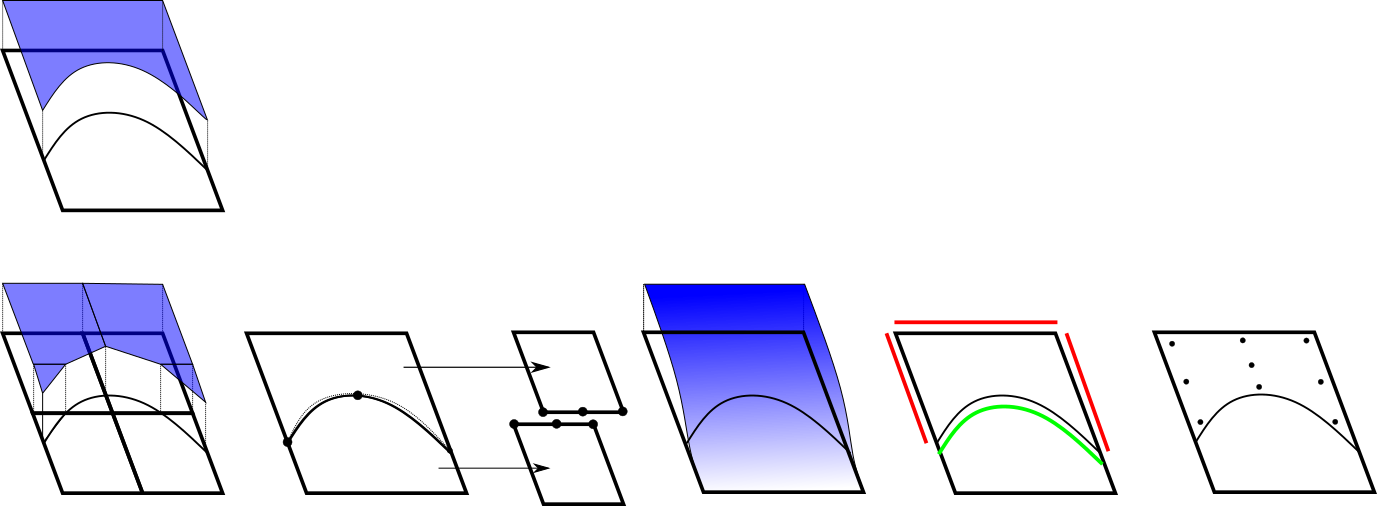 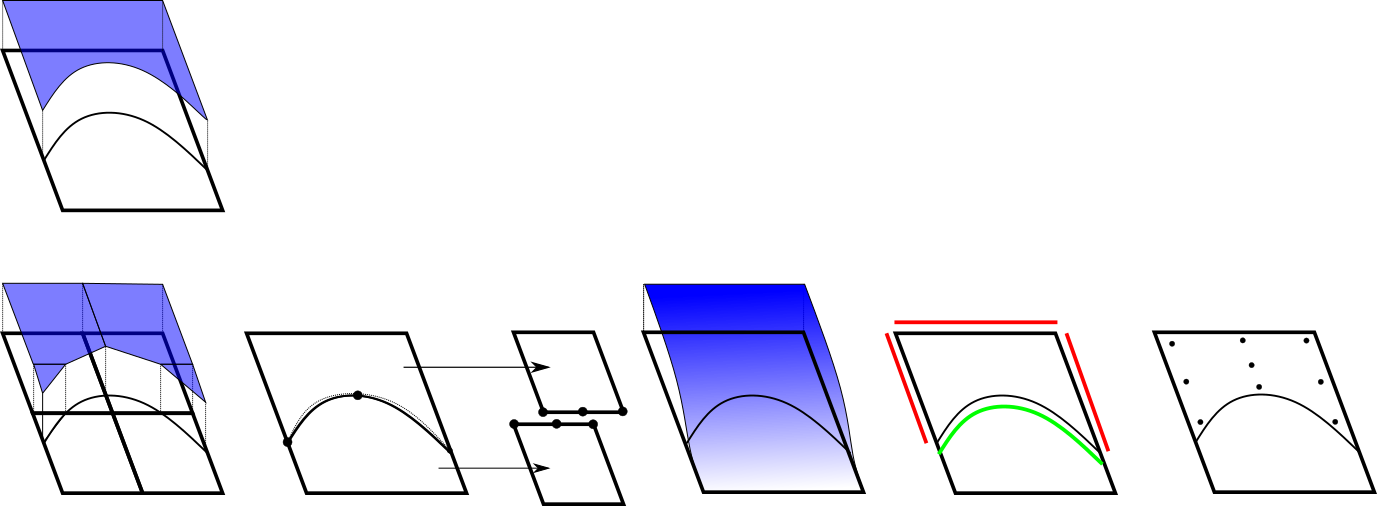 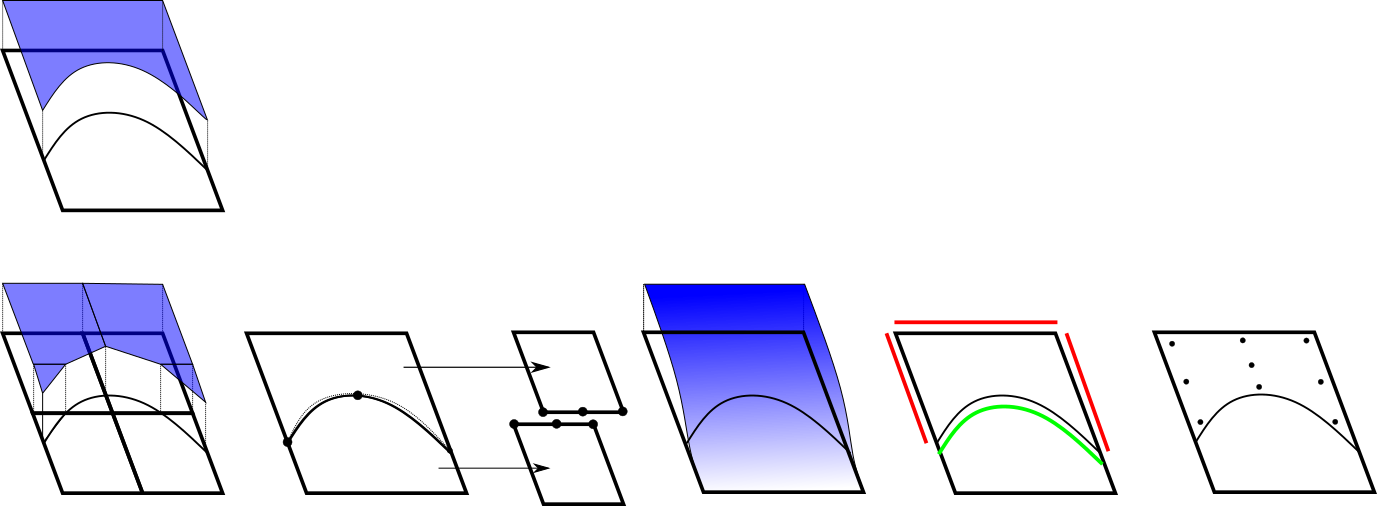 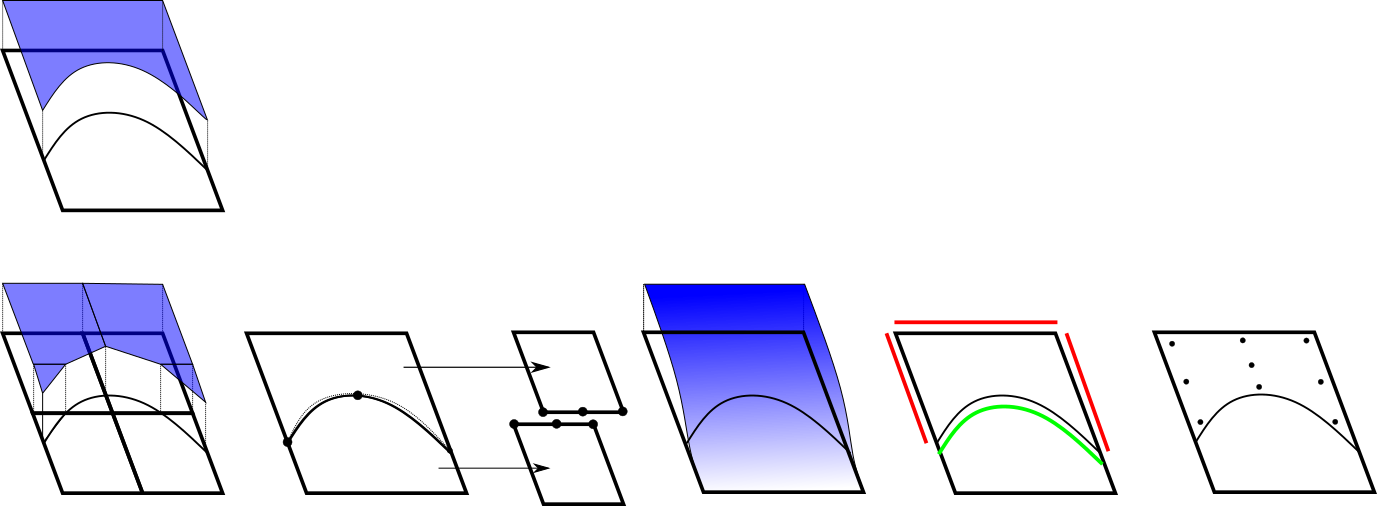 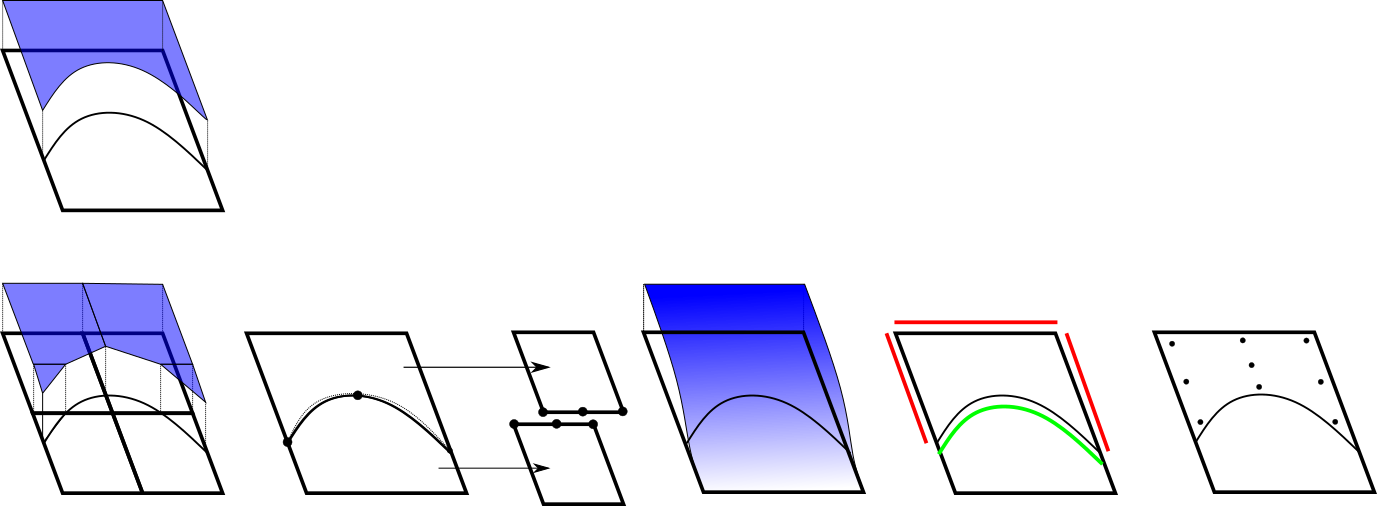 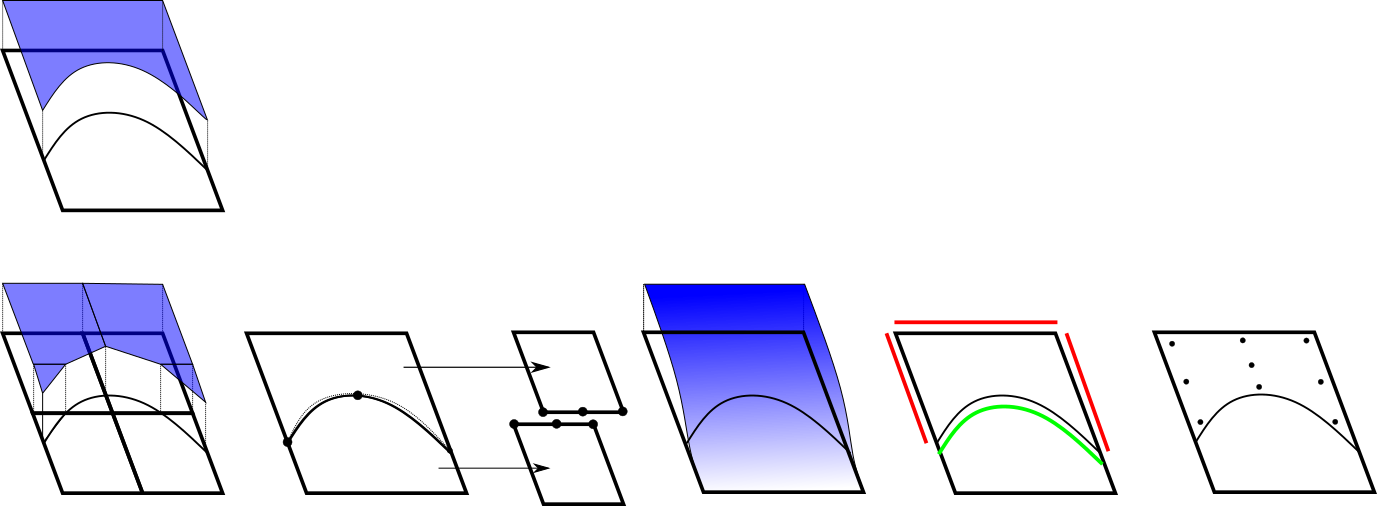 Moment
fitting
Height
function
High order
reconstruction
Linear 
reconstruction
Regularized
[Müller, 2013]
29
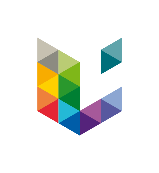 Quadrature rule for cut-cells
Integrate fluxes on implicitly cut-cells
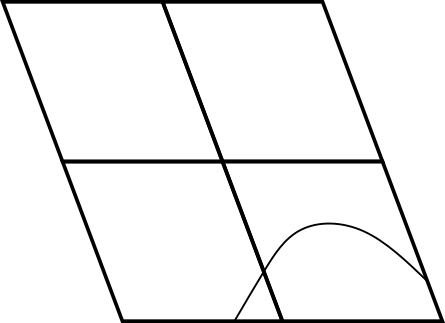 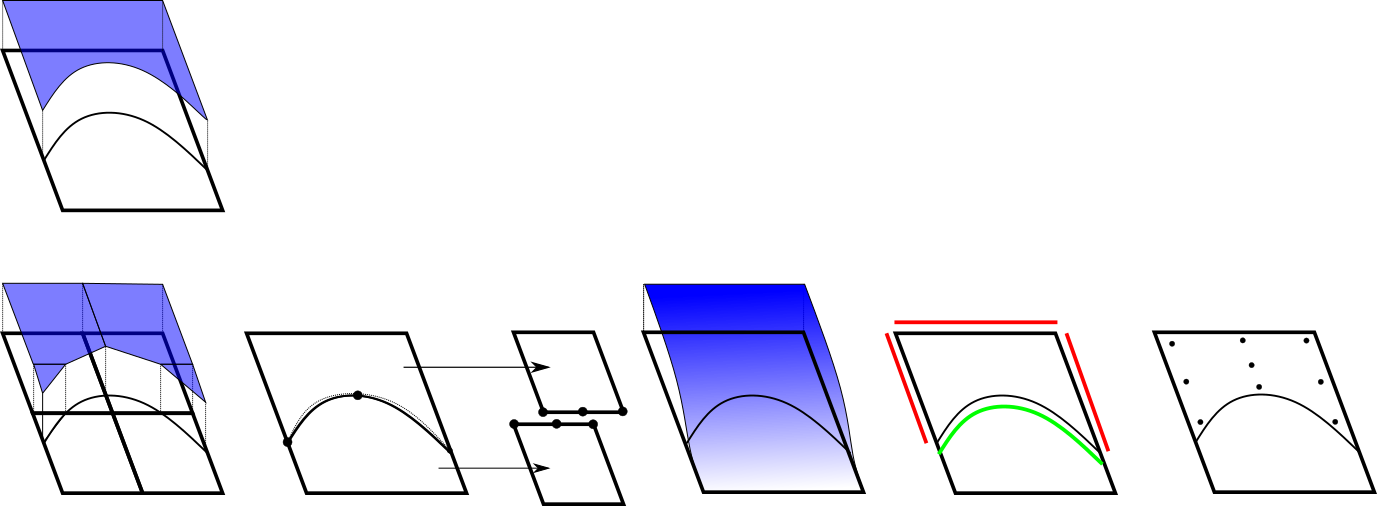 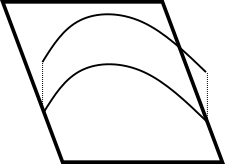 and
[Schrooyen, 2015]
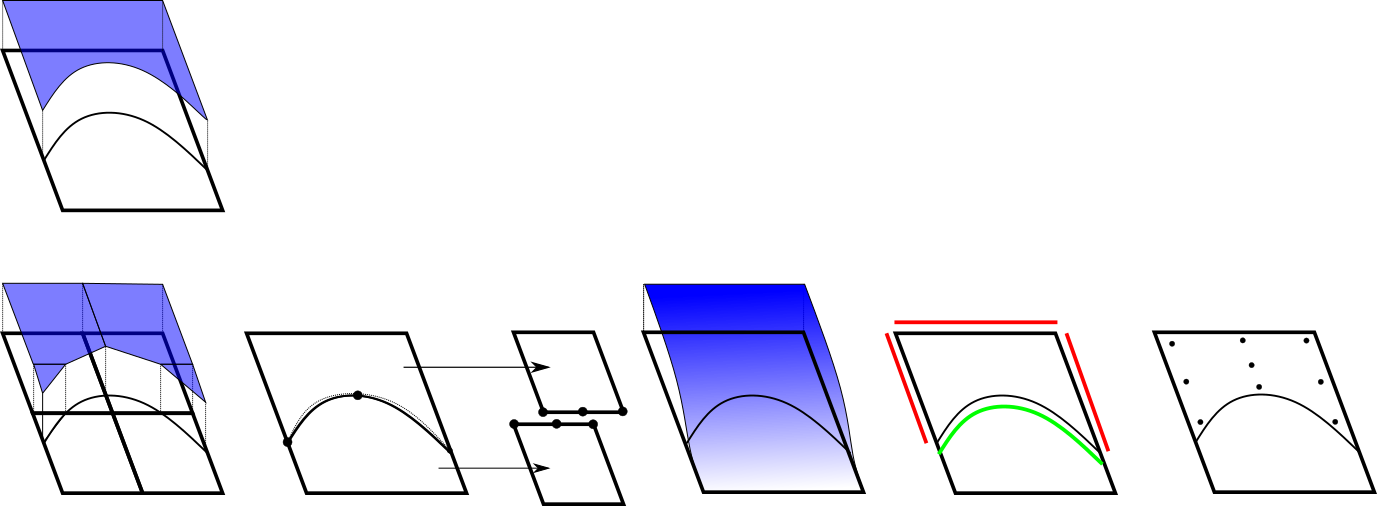 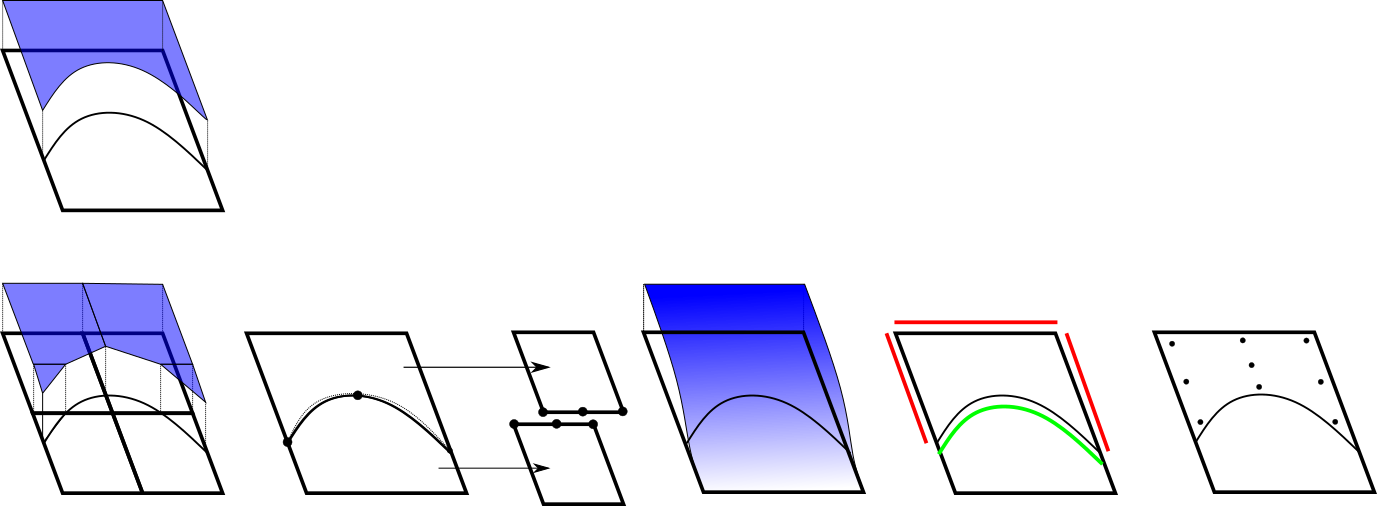 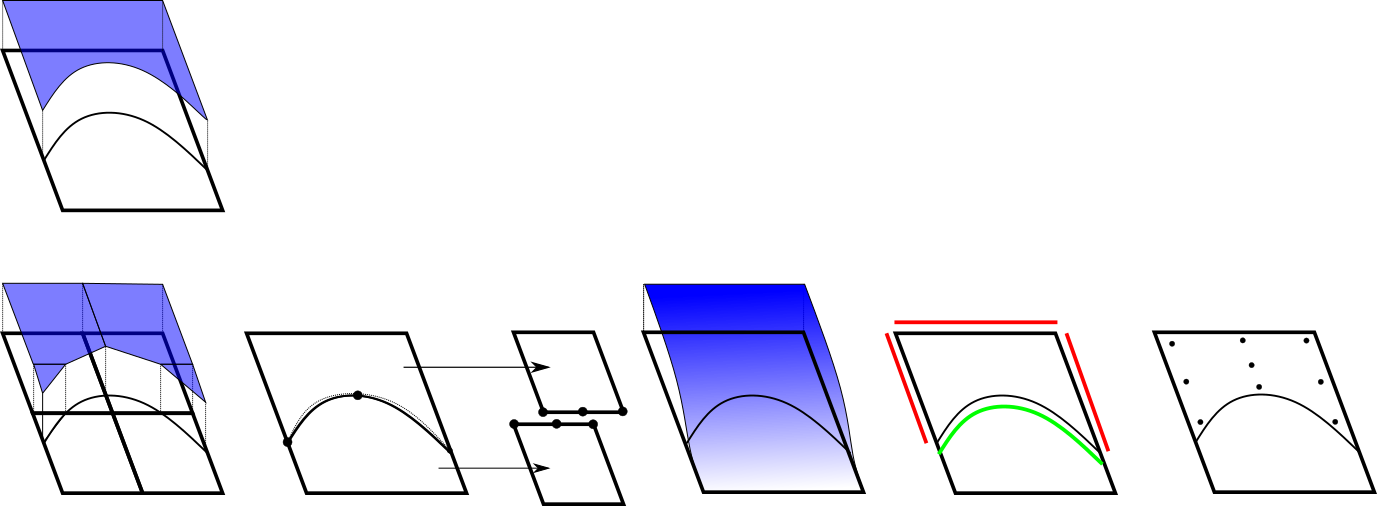 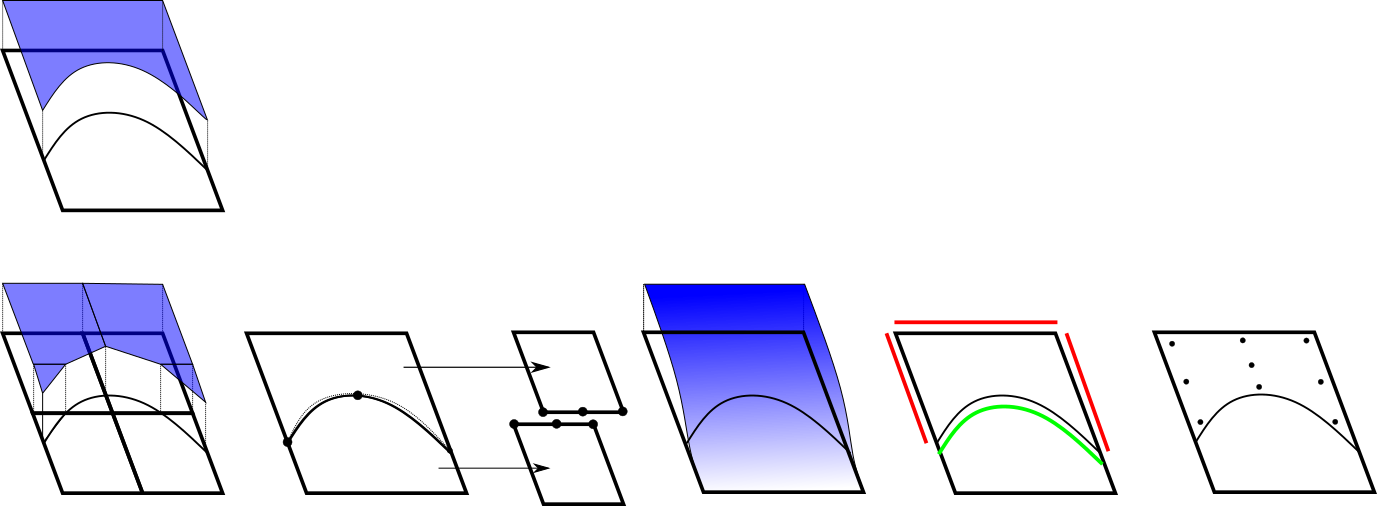 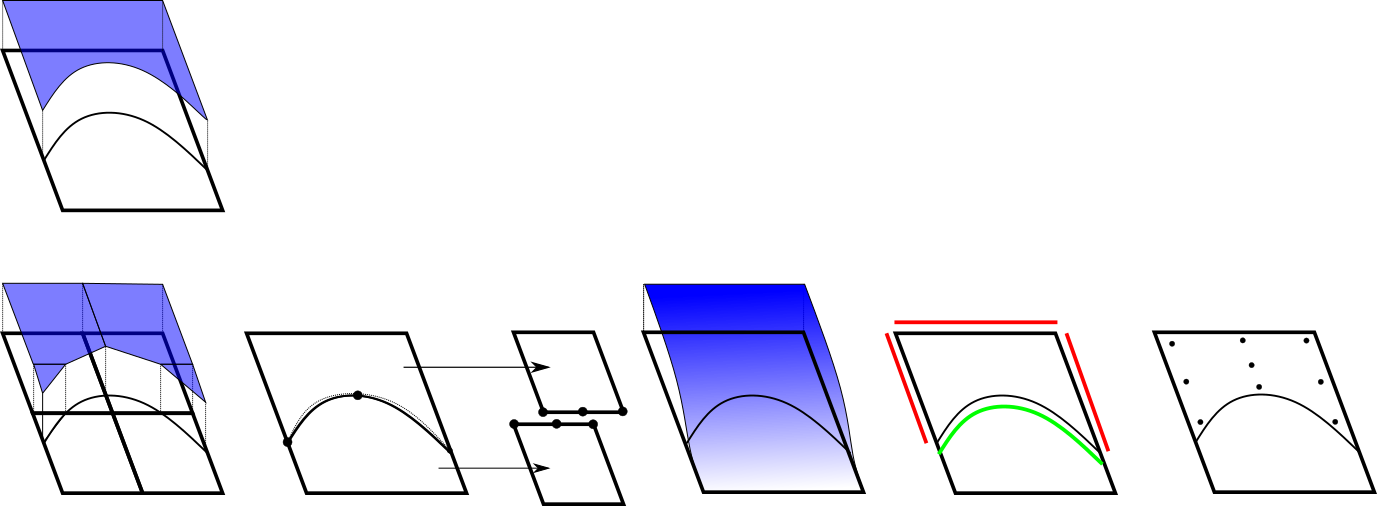 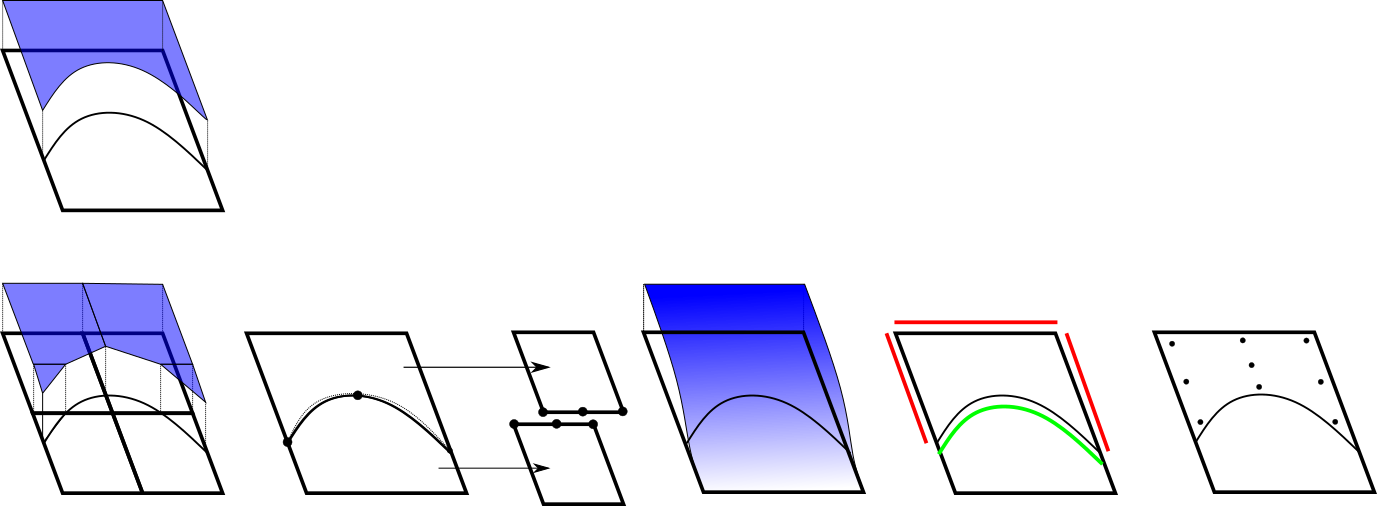 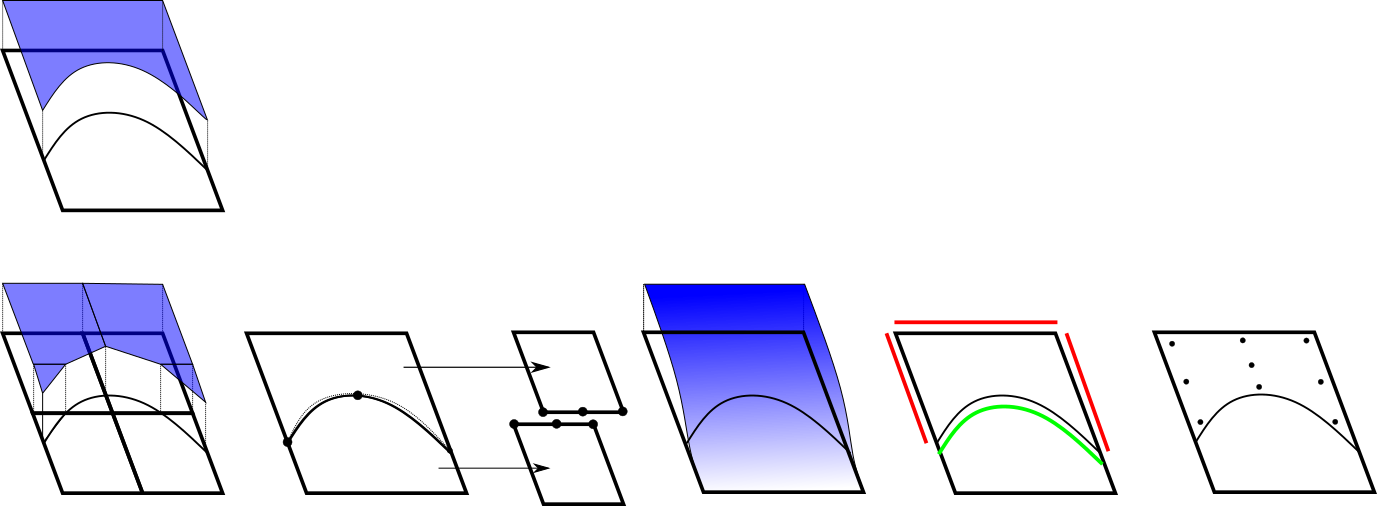 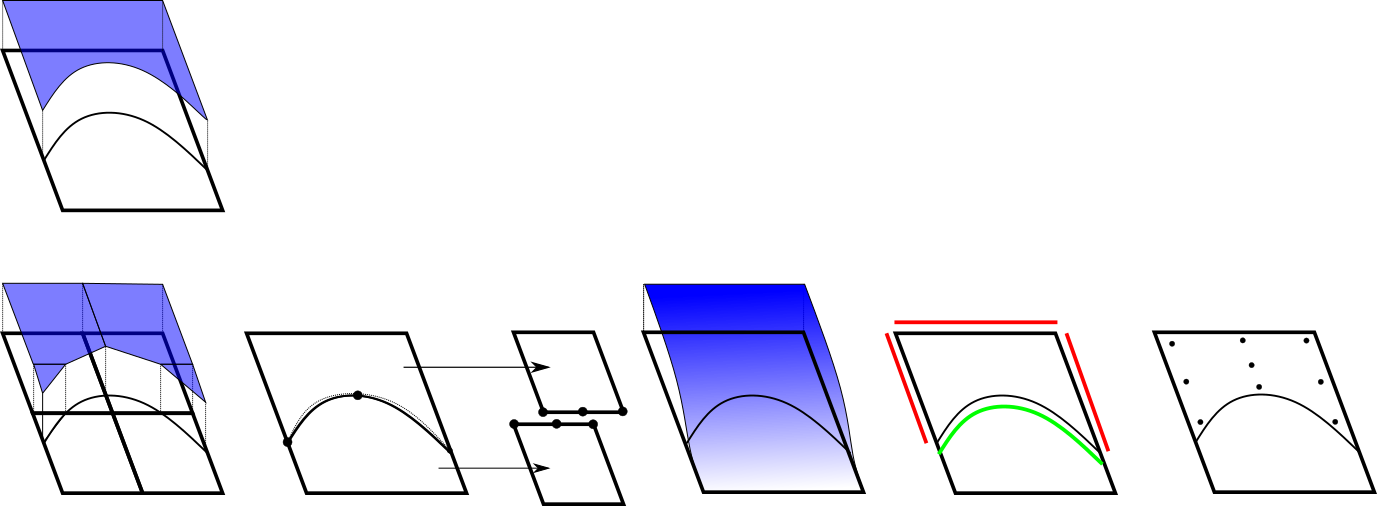 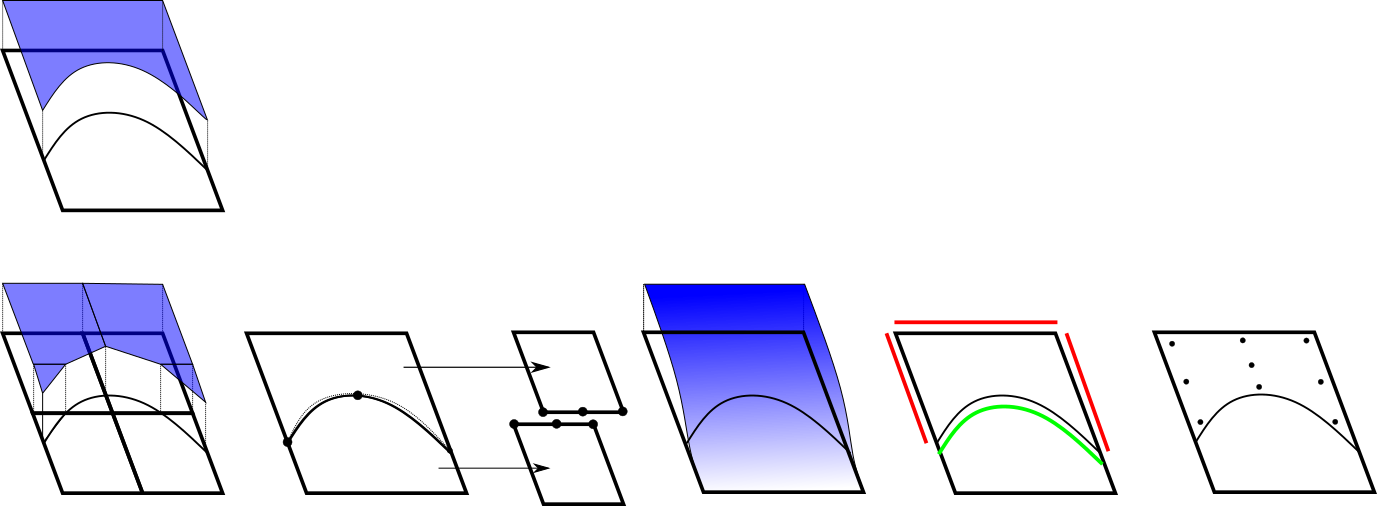 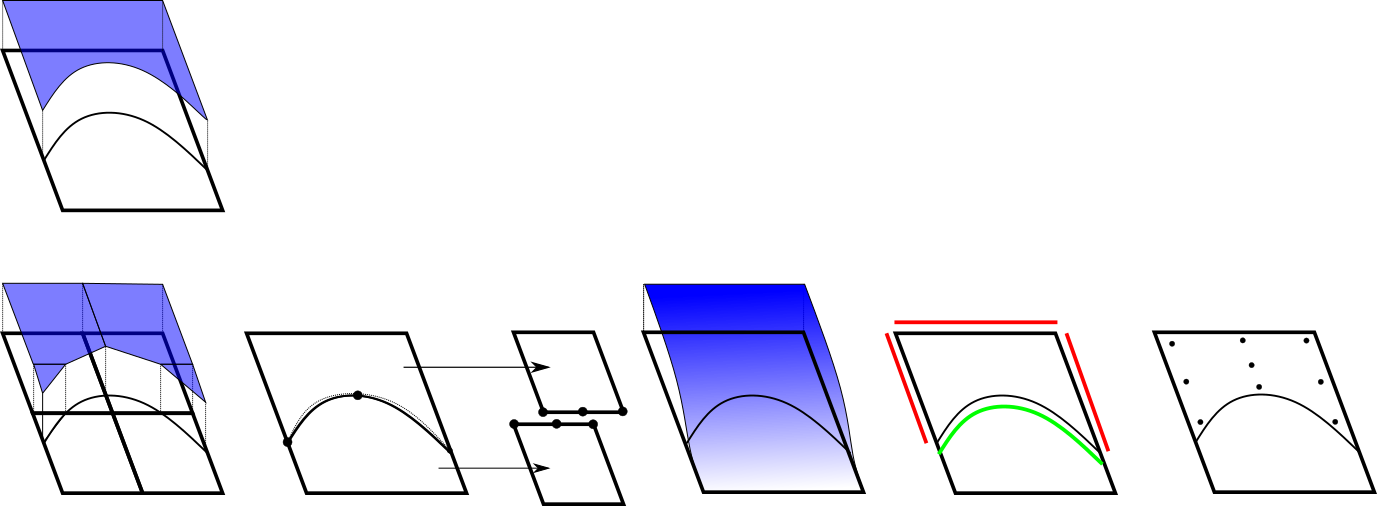 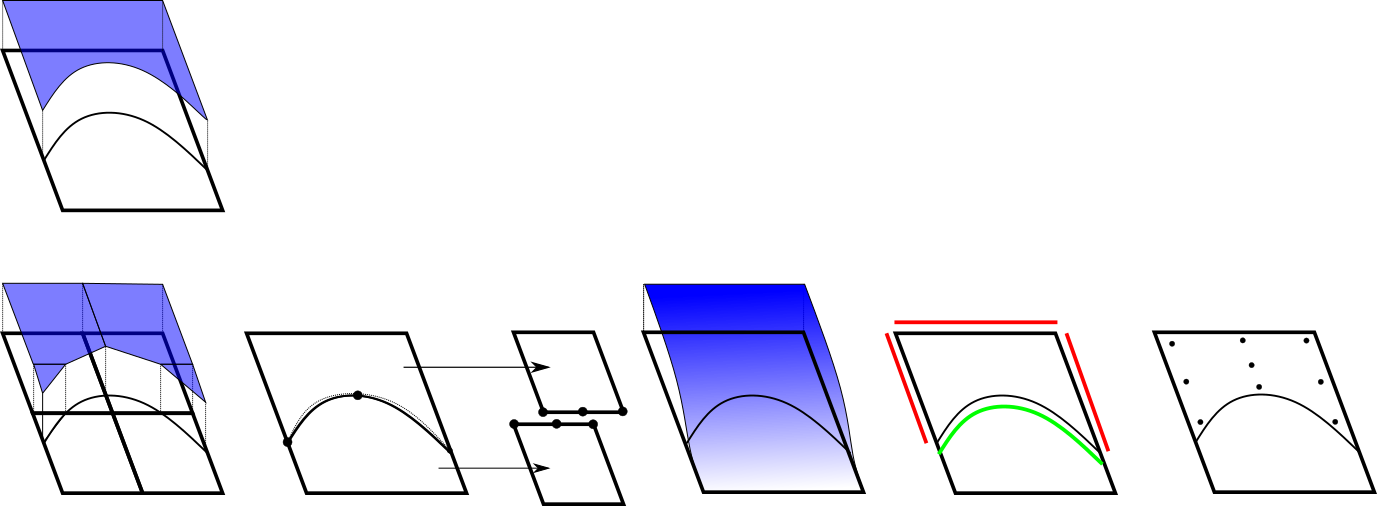 Moment
fitting
Height
function
High order
reconstruction
Linear 
reconstruction
Regularized
[Saye, 2015]
30
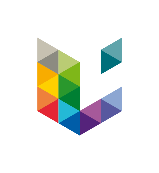 Height function
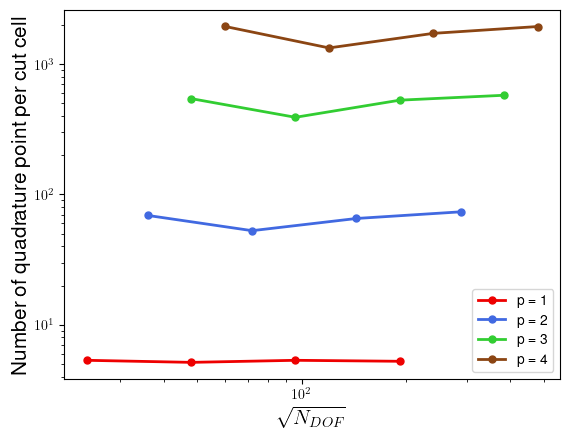 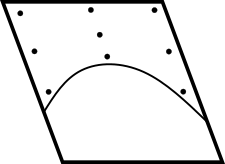 [Saye, 2015]
31
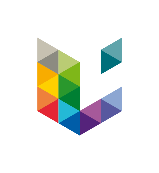 Residual correction for cut-cells
A posteriori correction for cut-cells
Trivial/Optimized : from 5 to 200 speed-up
Collocation

Flux computations

Redistribution/Integration

Inverse mass matrix

Advance in time
32
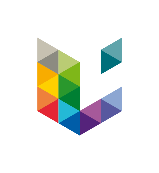 Residual correction for cut-cells
A posteriori correction for cut-cells
For each cut-cells one by one, stored contiguously
Cut-cells may differ by number of quadrature points
Redistribution/Integration
Collocation

Flux computations

Redistribution/Integration

Inverse mass matrix

Advance in time
Problematic for efficiency of fluxes evaluation
33
[Speaker Notes: Invert:
First, say collocation one by one
Then, say they may differ by number of QP
We sort solution at QP by number of QP]
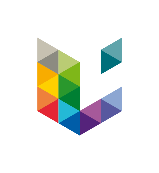 Residual correction for cut-cells
A posteriori correction for cut-cells
For each cut-cells one by one, stored contiguously
Cut-cells may differ by number of quadrature points
Redistribution/Integration
Collocation

Flux computations

Redistribution/Integration

Inverse mass matrix

Advance in time
34
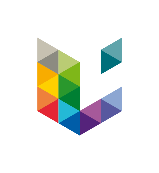 Residual correction for cut-cells
A posteriori correction for cut-cells
Collocation

Flux computations

Redistribution/Integration

Inverse mass matrix

Advance in time
Redistribution/Integration
Fluxes are computed for this block
35
[Speaker Notes: Efficiency of this operation is unchanged]
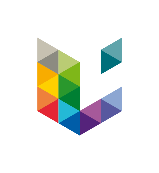 Residual correction for cut-cells
A posteriori correction for cut-cells
Collocation

Flux computations

Redistribution/Integration

Inverse mass matrix

Advance in time
Redistribution/Integration
and then fluxes for this block
36
[Speaker Notes: Add efficiency is bit lost for collocation é redistribution but not on fluxes]
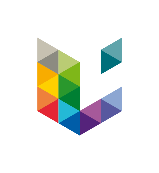 Residual correction for cut-cells
A posteriori correction for cut-cells
Collocation

Flux computations

Redistribution/Integration

Inverse mass matrix

Advance in time
For each cut-cells one by one
Return back to original element sorting
Redistribution/Integration
37
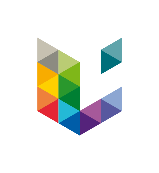 Agglomeration of small cells
A posteriori correction for cut-cells
[Müller, 2017]
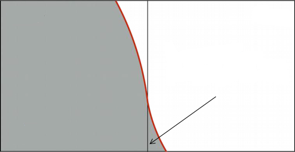 Collocation

Flux computations

Redistribution/Integration

Inverse mass matrix

Advance in time
Ill-conditioned small cut-cell
tgt
src
-1
1
1.1
Extension without loss of accuracy since they share the same functional basis
38
[Speaker Notes: Extension is exact since 2 elements have same functional basis]
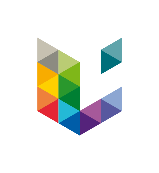 Cell-agglomeration for stability
A posteriori correction for cut-cells
[Müller, 2017]
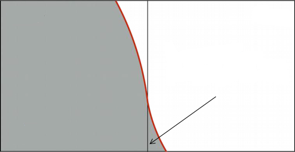 Collocation

Flux computations

Redistribution/Integration
Cell-agglomeration
Inverse mass matrix

Advance in time
Source update
Ill-conditioned small cut-cell
tar
src
-1
1
1.1
39
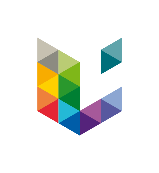 Preliminary results
Pure convection of gaussian function around an immersed circle
Very low numerical diffusion and dispersion
40
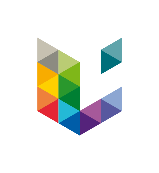 Preliminary results
Pure convection of gaussian function around an immersed circle
Overview of backstage
Very low numerical diffusion and dispersion
41
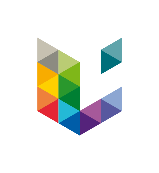 Preliminary results
On domain
On boundary
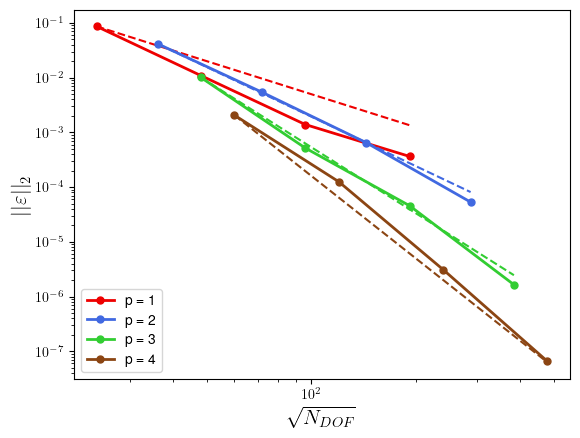 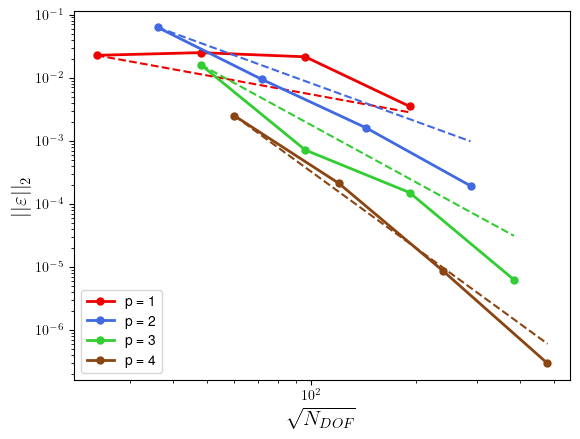 42
[Speaker Notes: Change omega]
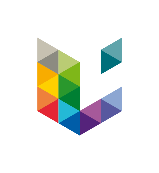 Preliminary results
On domain
On boundary
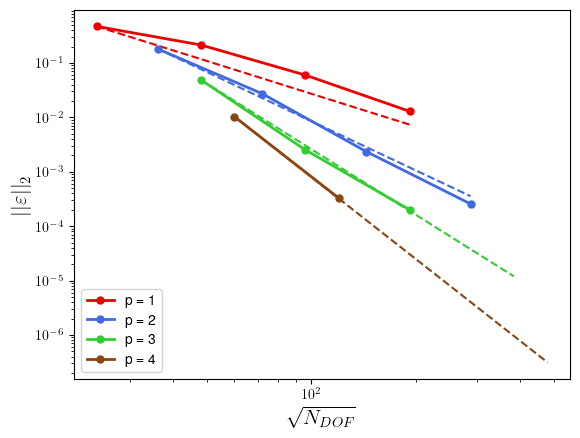 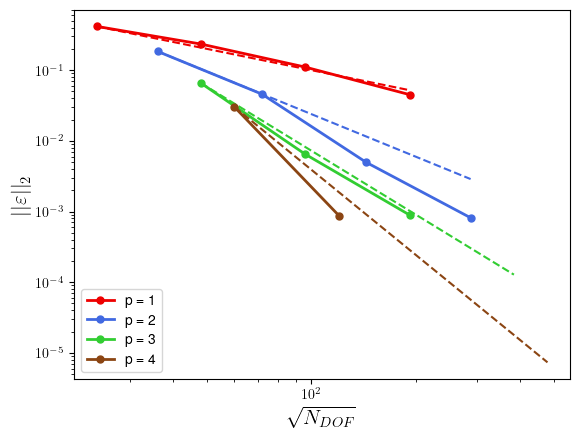 43
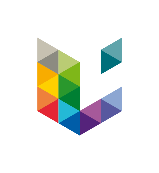 Current status
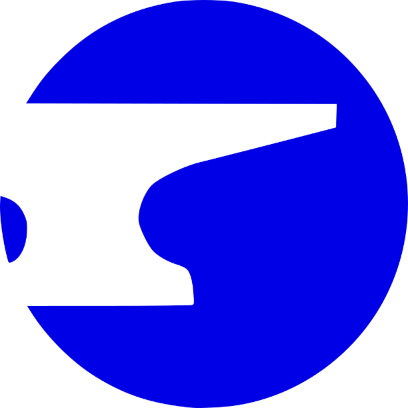 DG solver on a cartesian mesh with immersed boundary
C++, object-oriented programming 
Collaborative (software forge spirit)
Development of shock-capturing methods (see A. Bilocq on 8th June)
ForDGe
Convection
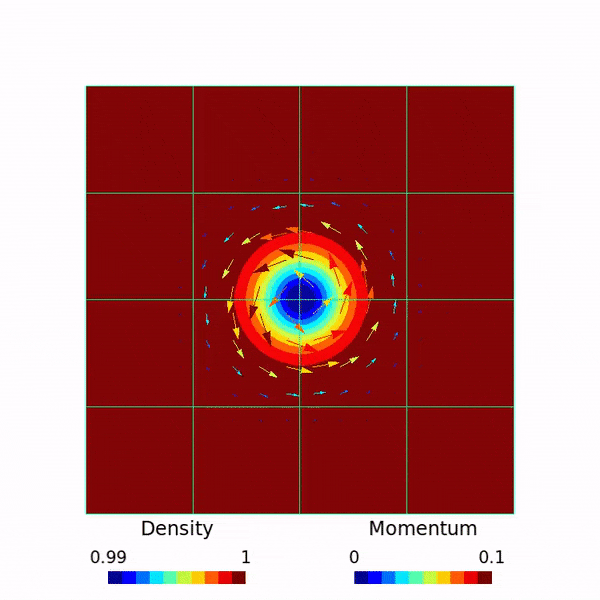 Convection-Diffusion
Boundary conditions
44
[Speaker Notes: Video of Amaury?]
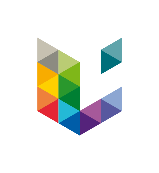 Perspectives
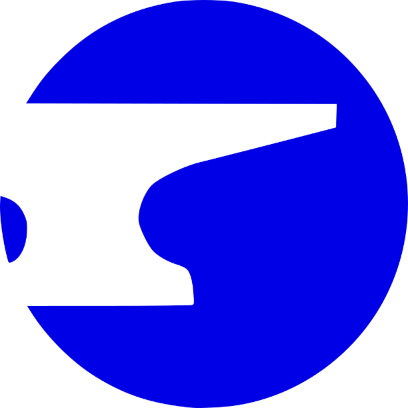 Number of quadrature points for cut-cells
Diffusive term and implicit formulation
Data structures for cut-cells
Symmetric interface conditions for DG
Adaptive mesh-order refinement
ForDGe
Convection
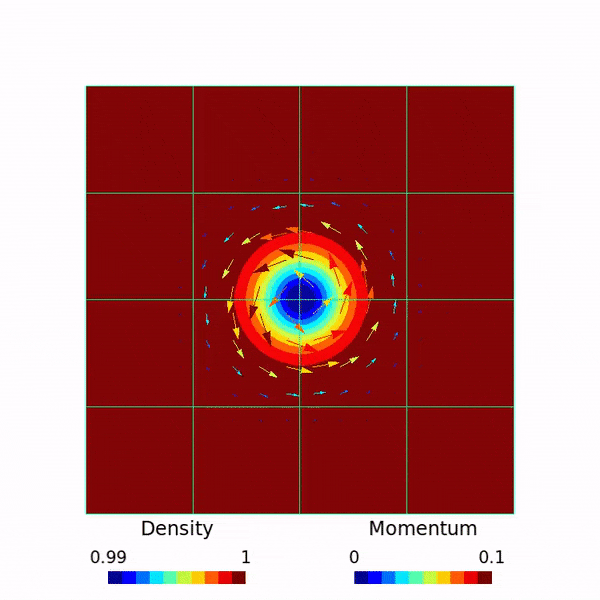 Convection-Diffusion
Boundary conditions
45
[Speaker Notes: Should I put an image of CHT?]
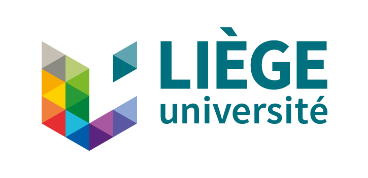 A Cartesian discontinuous Galerkin solver
with immersed boundaries
Nayan Levaux, A. Bilocq, P. Schrooyen, V. Terrapon, K. Hillewaert
ECCOMAS Congress 2022, nayan.levaux@uliege.be
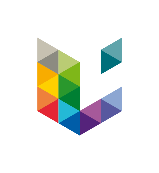 References
[Alexandersen, 2016] Alexandersen, J., Sigmund, O., & Aage, N. (2016). Large scale three-dimensional topology optimisation of heat sinks cooled by natural convection. Int. J. Heat Mass Tran., 100, 876-891. 
[Thomas, 2019] Thomas, D., Cerquaglia, M. L., Boman, R., Economon, T. D., Alonso, J. J., Dimitriadis, G., & Terrapon, V. E. (2019). CUPyDO-An integrated Python environment for coupled fluid-structure simulations. Adv. Eng. Softw., 128, 69-85.
[Frère, 2015] Frere, A., Hillewaert, K., Chivaee, H. S., Mikkelsen, R. F., & Chatelain, P. (2015). Cross-validation of numerical and experimental studies of transitional airfoil performance. In 33rd Wind Energy Symposium (p. 0499).
[Das, 2018] Das, S., Panda, A., Deen, N. G., & Kuipers, J. A. M. (2018). A sharp-interface immersed boundary method to simulate convective and conjugate heat transfer through highly complex periodic porous structures. Chem. Eng. Sci., 191, 1-18.
[Johnen, 2012] Johnen, A., Remacle, J. F., & Geuzaine, C. (2014). Geometrical validity of high-order triangular finite elements. Eng. Comput., 30, 375-382.
[Schrooyen, 2015] Schrooyen, P. (2015). Numerical simulation of aerothermal flows through ablative thermal protection systems (Doctoral dissertation, PhD thesis, UCL).
[Müller, 2013] Müller, B., Kummer, F., & Oberlack, M. (2013). Highly accurate surface and volume integration on implicit domains by means of moment‐fitting. Int. J. Numer. Methods Eng., 96, 512-528.
47
[Speaker Notes: Should I put an image of CHT?]
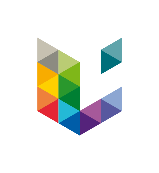 References
[Saye, 2015] Saye, R. I. (2015). High-Order Quadrature Methods for Implicitly Defined Surfaces and Volumes
in Hyperrectangles. SIAM J. Sci. Comput. 37, A993-A1019
[Müller, 2017] Müller, B., Krämer-Eis, S., Kummer, F., & Oberlack, M. (2017). A high-order discontinuous Galerkin method for compressible flows with immersed boundaries, Int. J. Numer. Meth. Engng, 110,3-30.
48
[Speaker Notes: Should I put an image of CHT?]